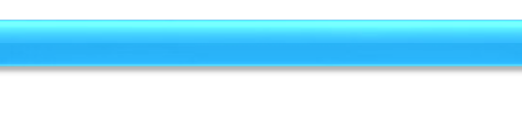 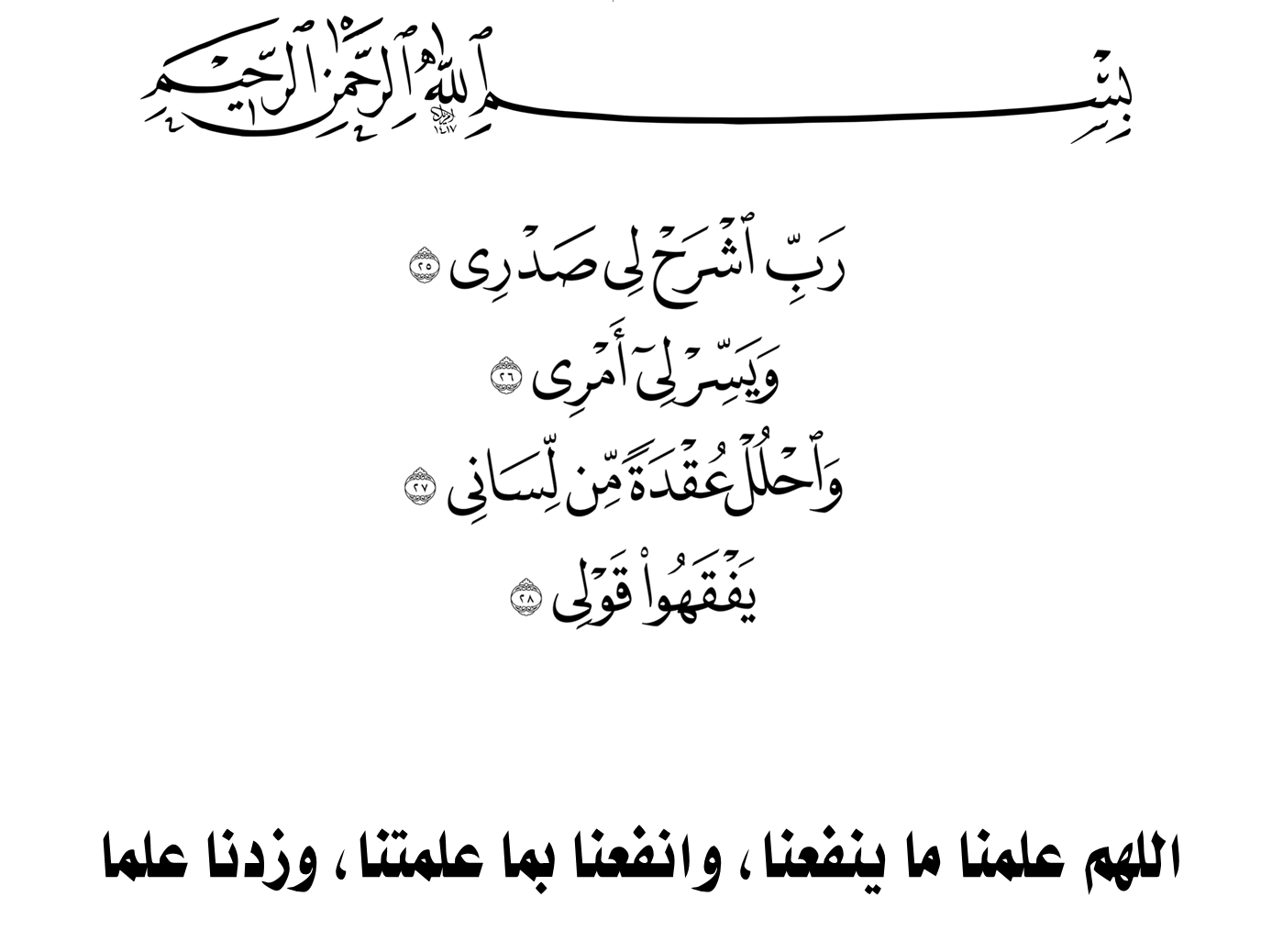 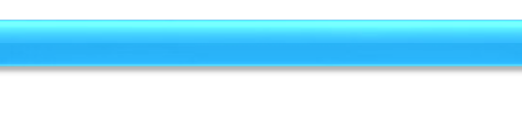 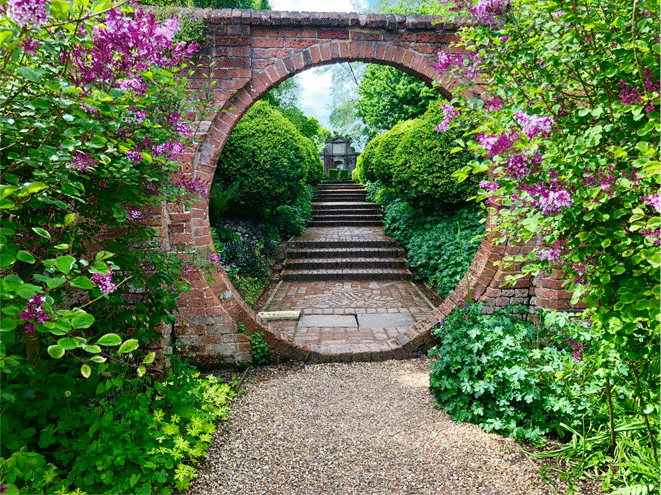 مرحبًا بكم أصدقائي 
في بستان المعرفة.. ولنقطـف من ثمارها  العلم النافع
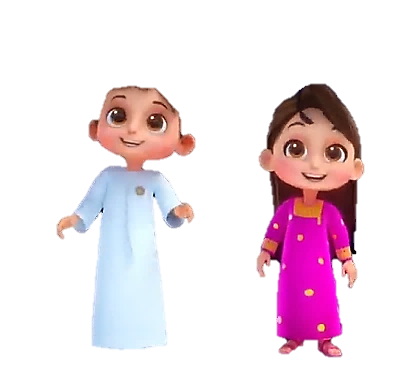 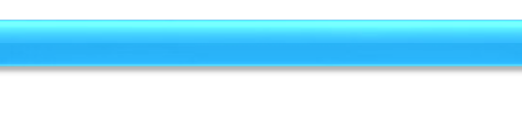 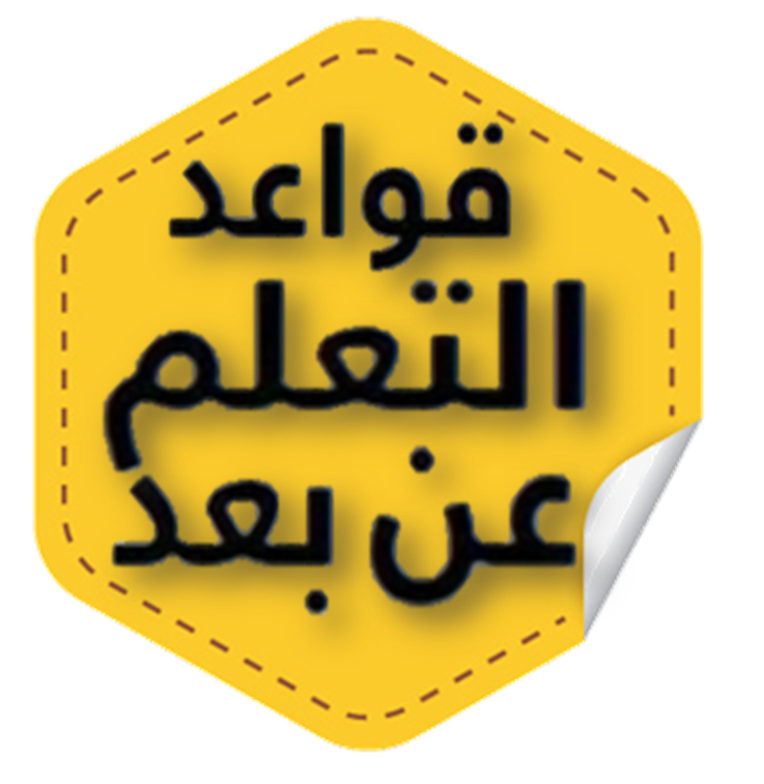 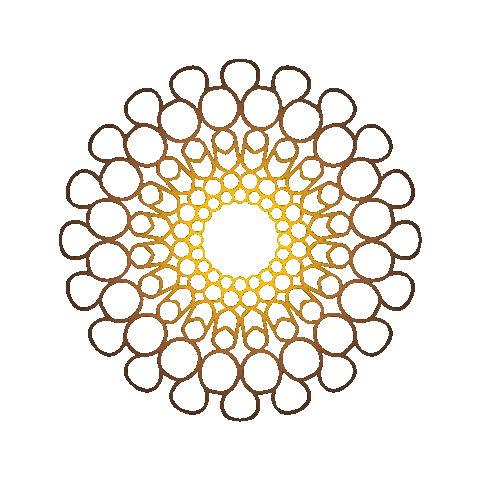 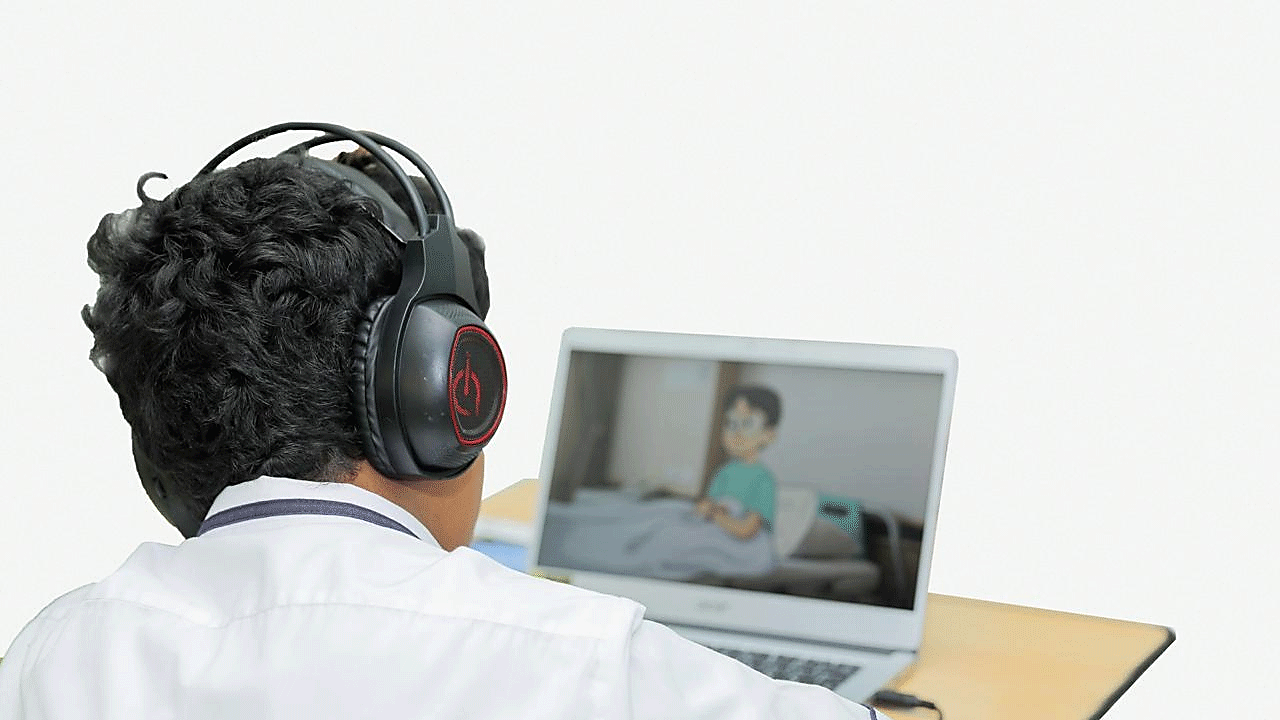 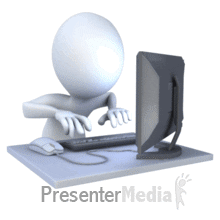 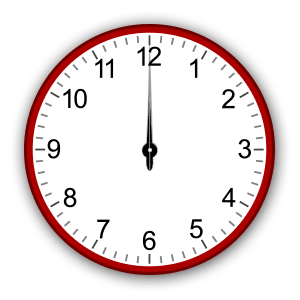 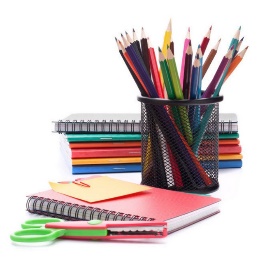 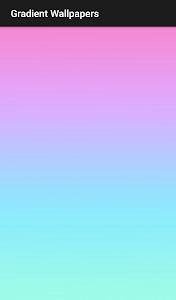 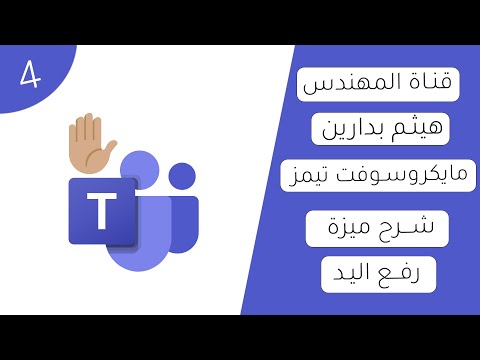 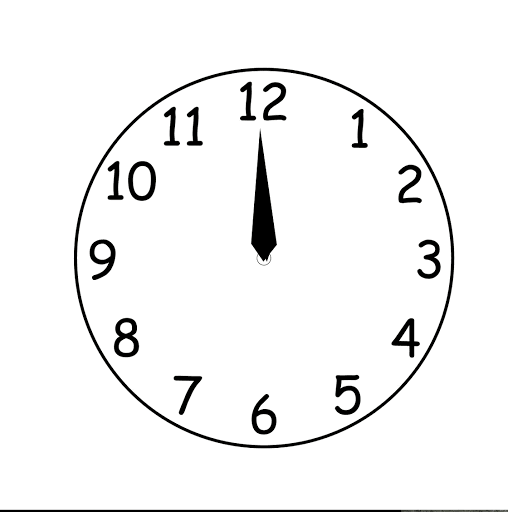 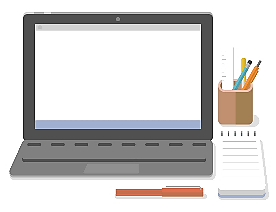 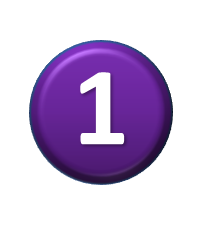 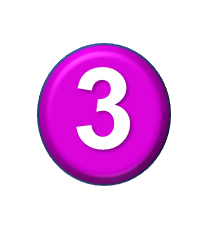 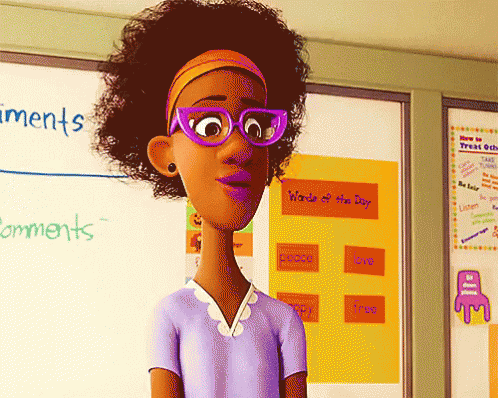 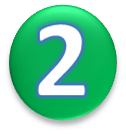 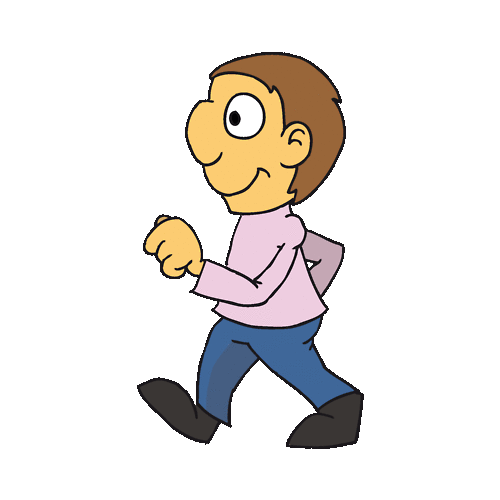 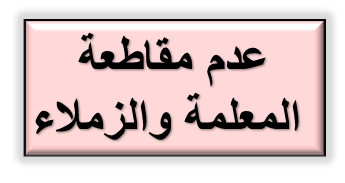 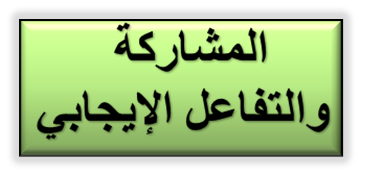 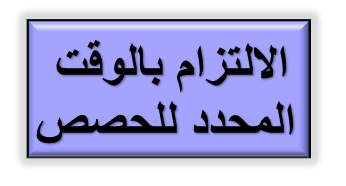 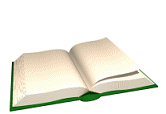 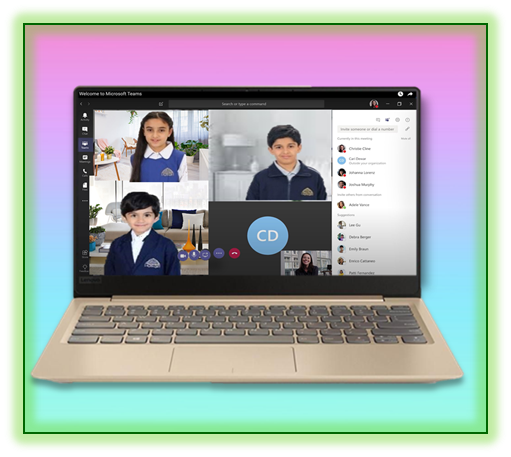 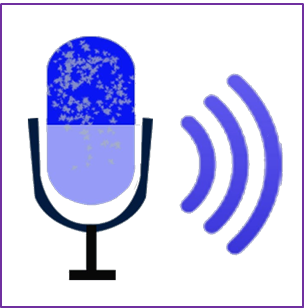 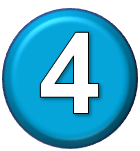 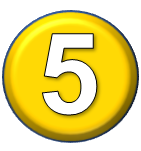 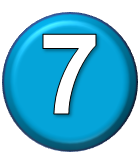 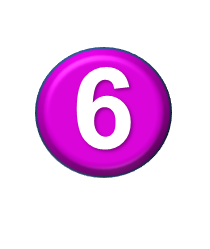 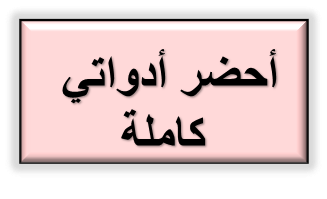 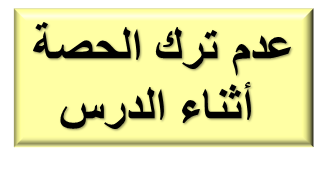 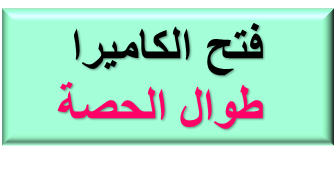 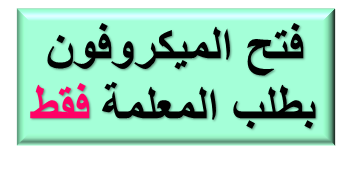 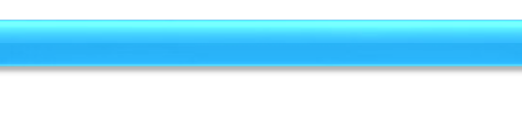 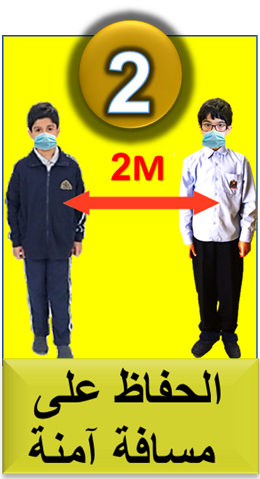 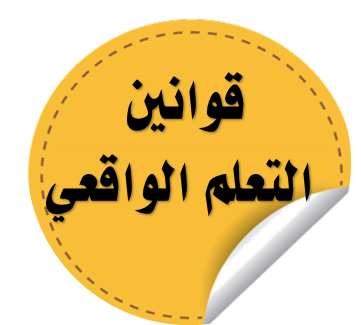 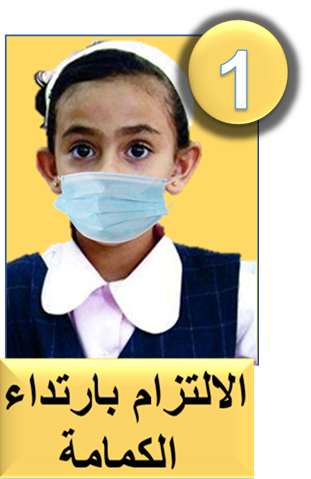 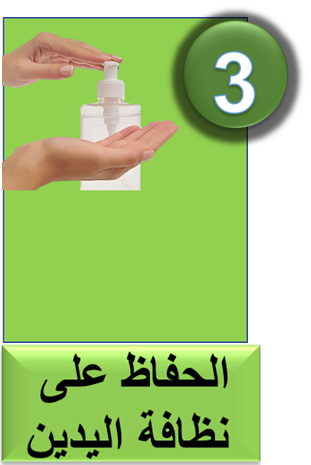 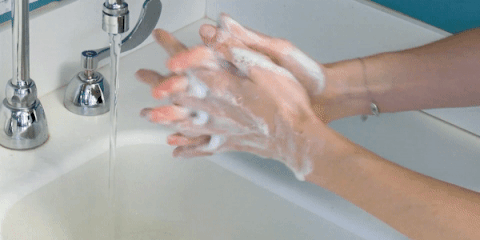 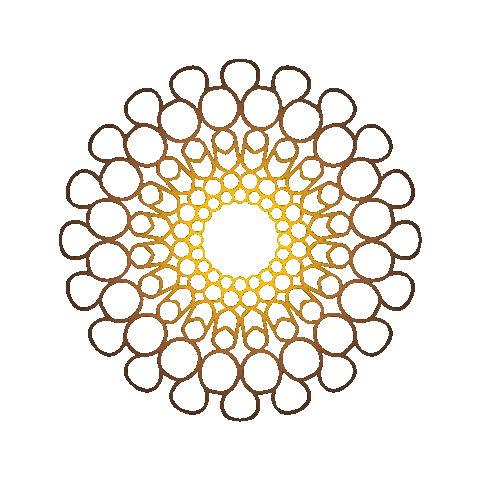 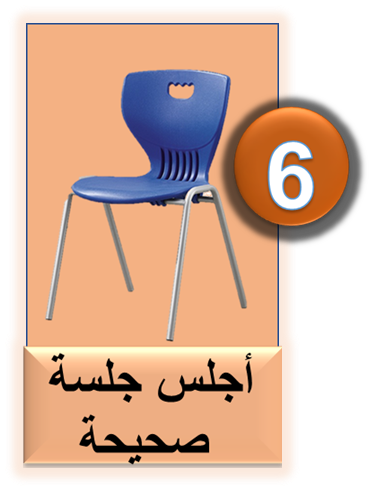 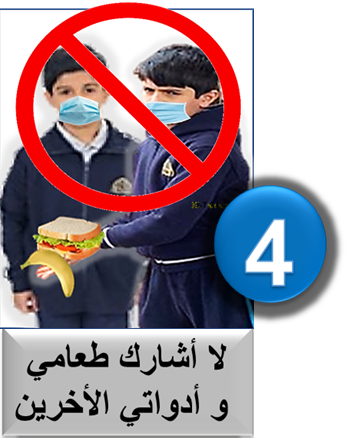 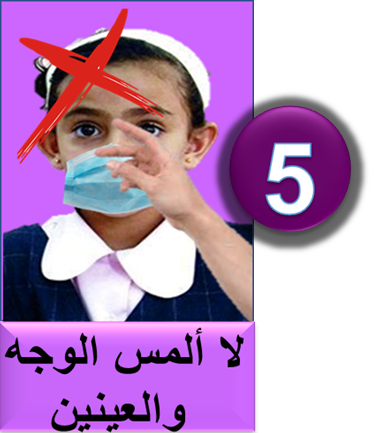 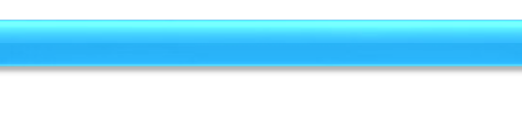 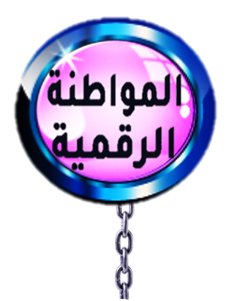 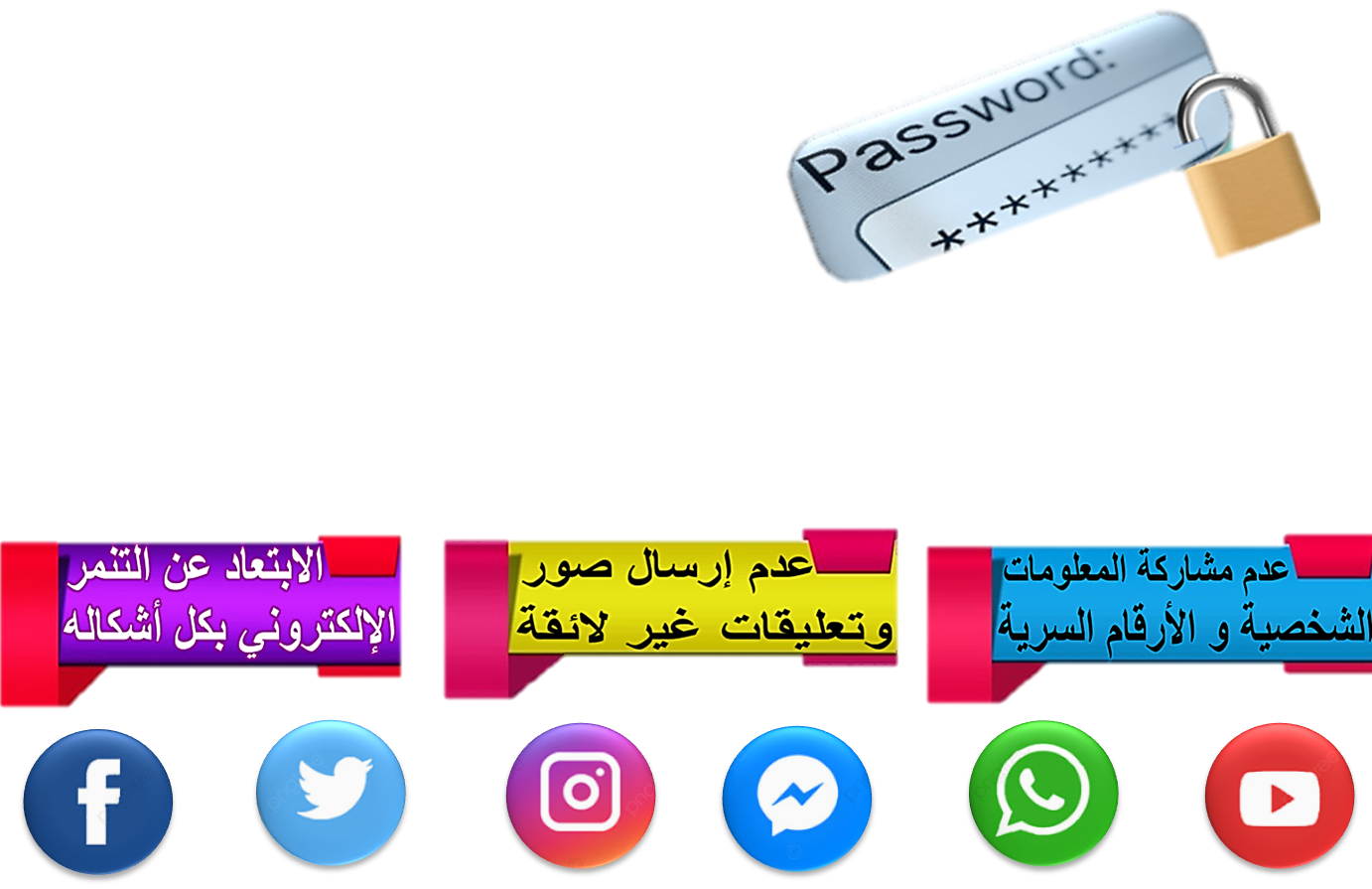 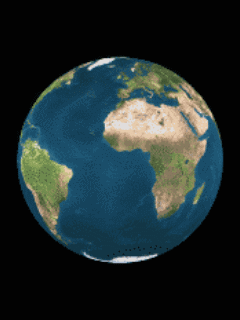 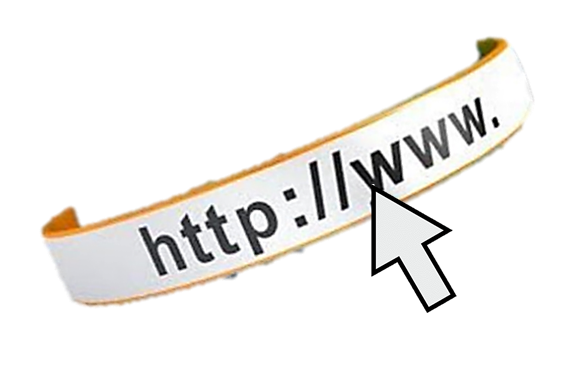 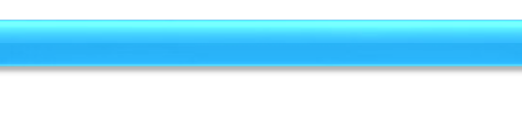 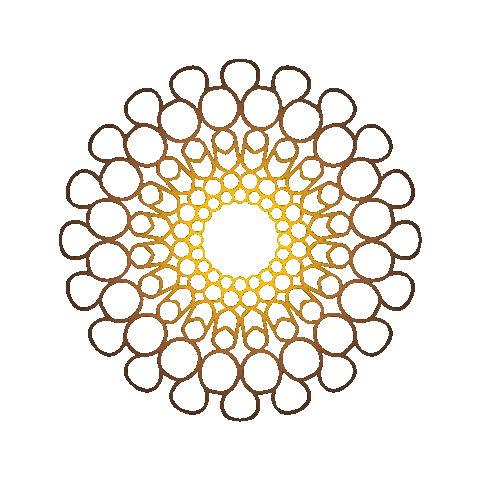 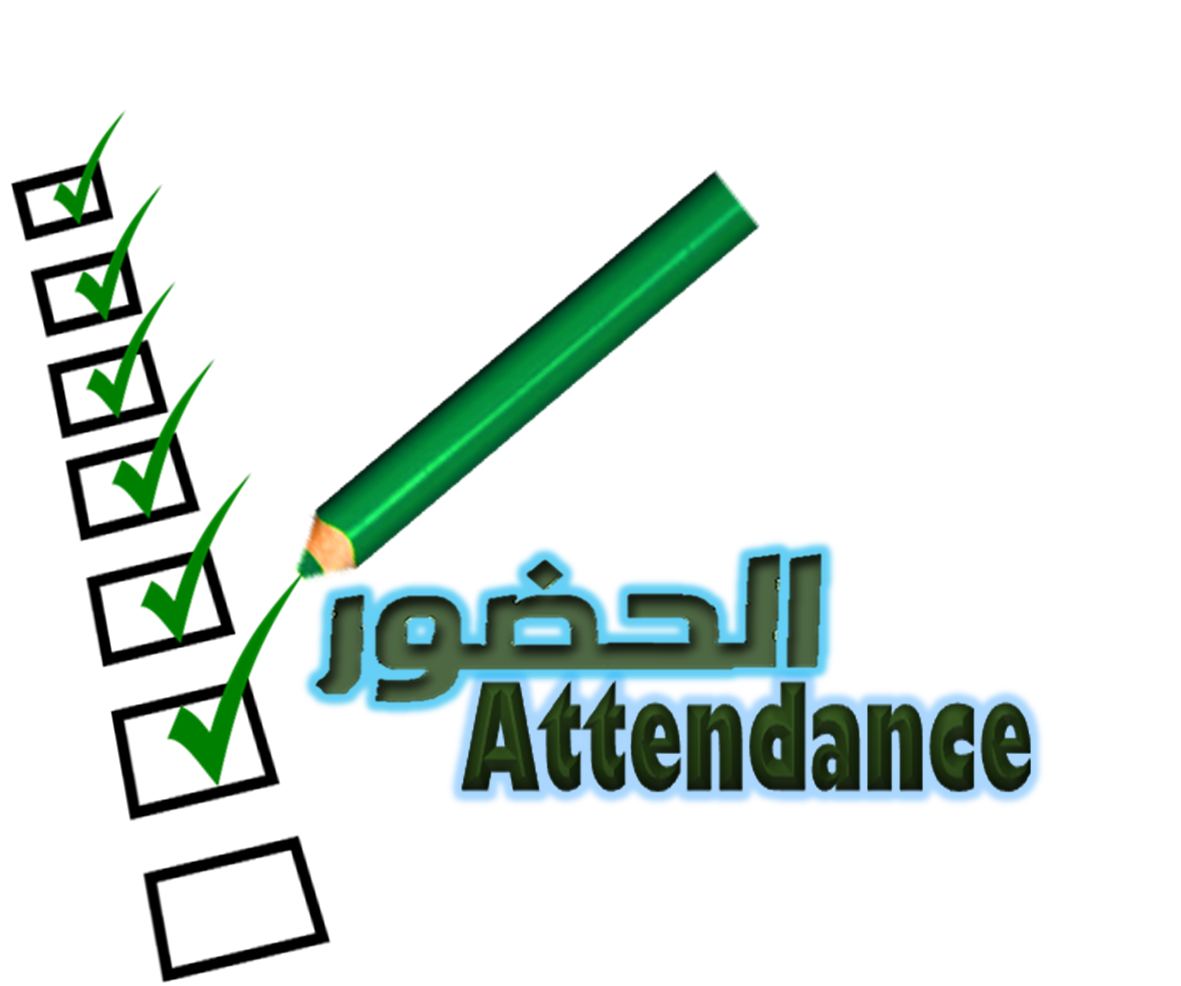 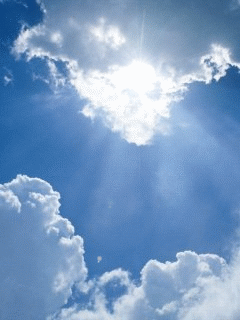 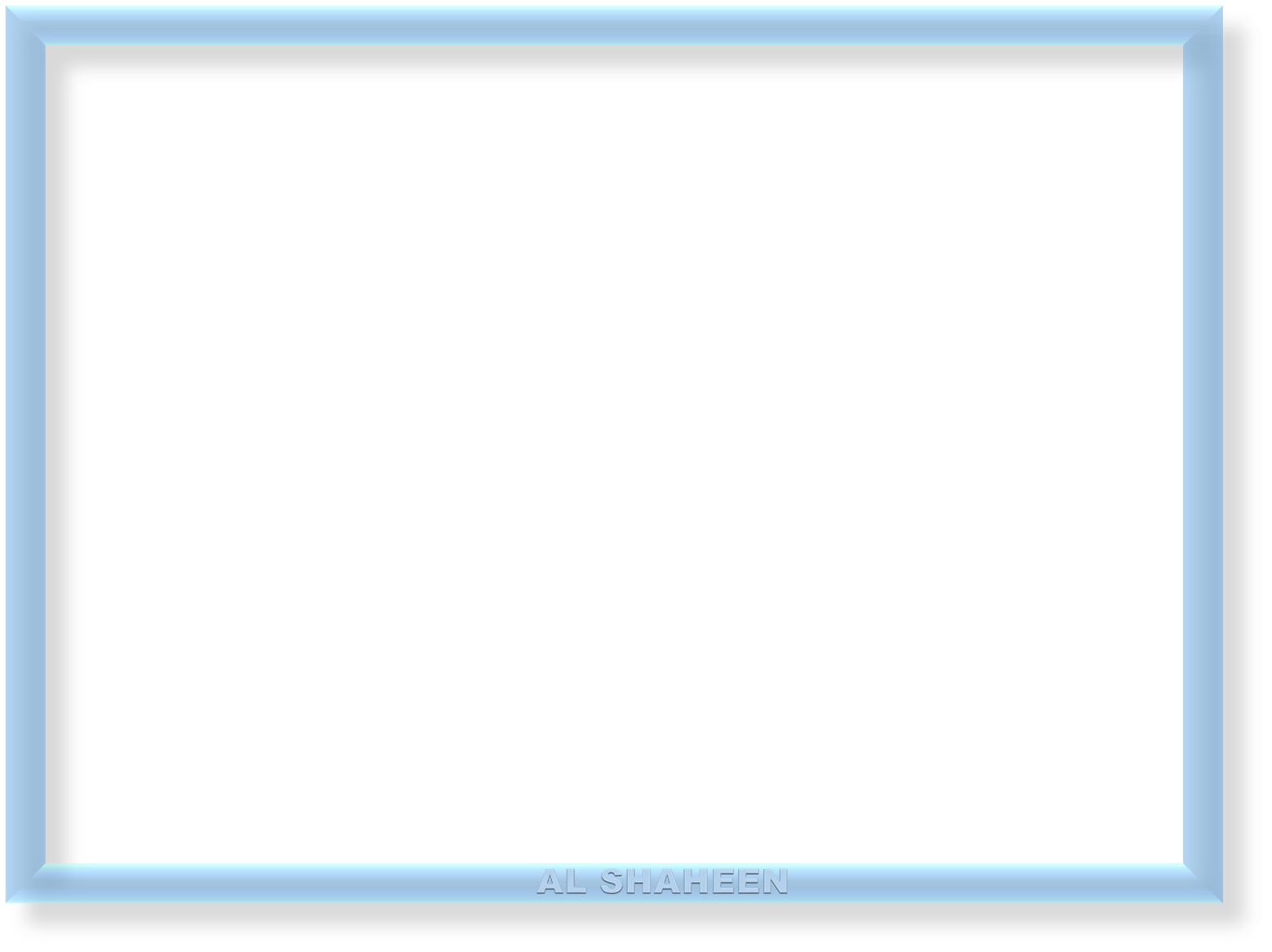 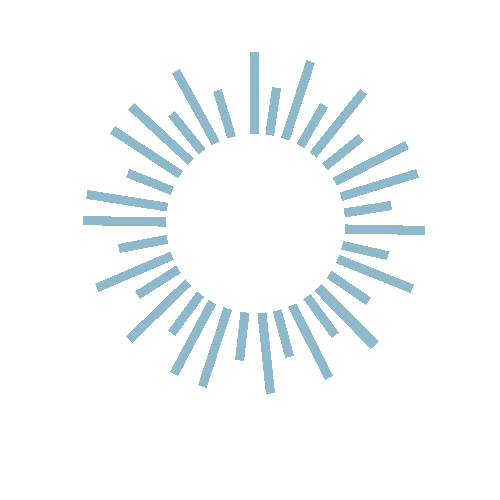 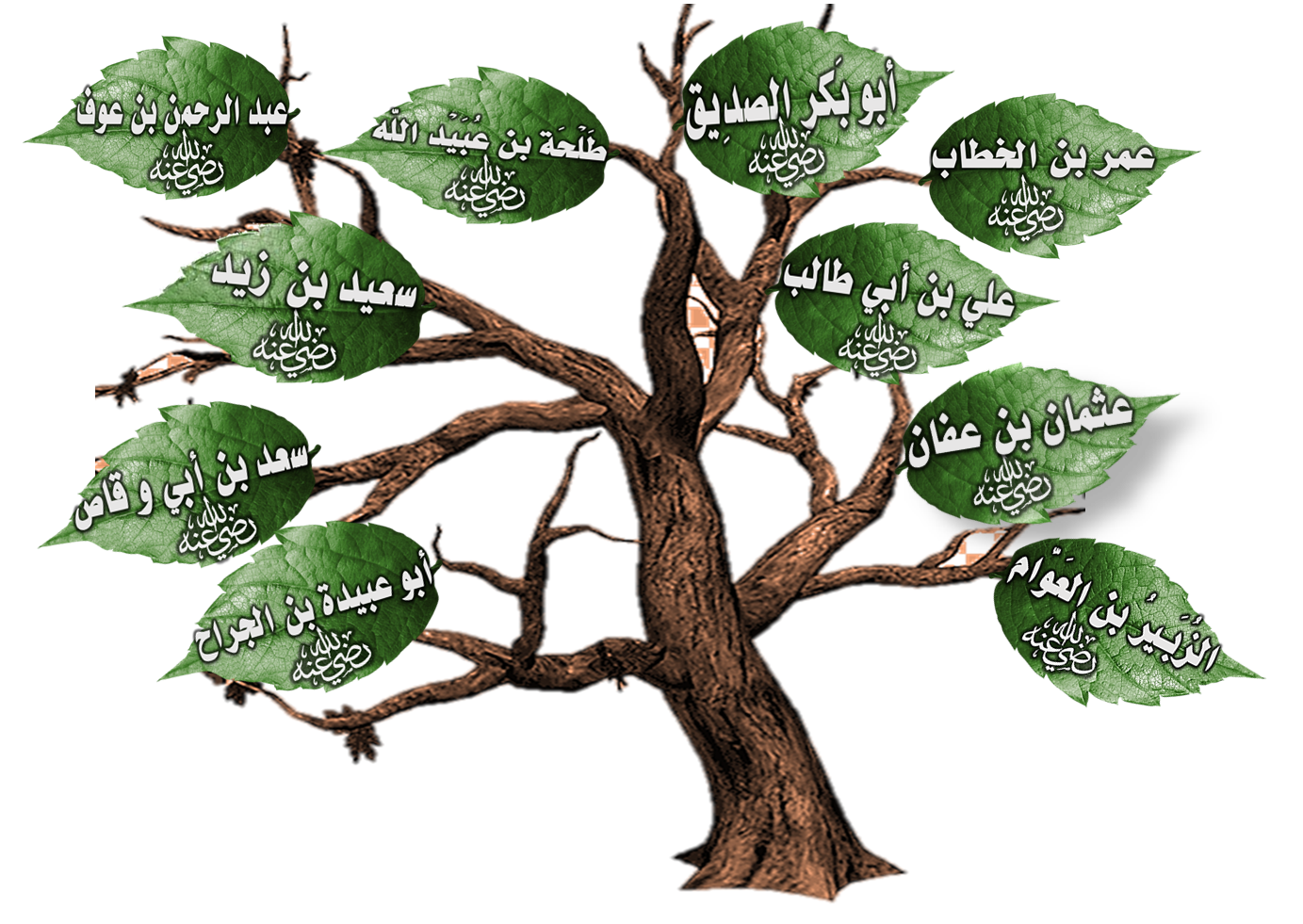 العشرة 
المبشـرون
 بالجنة
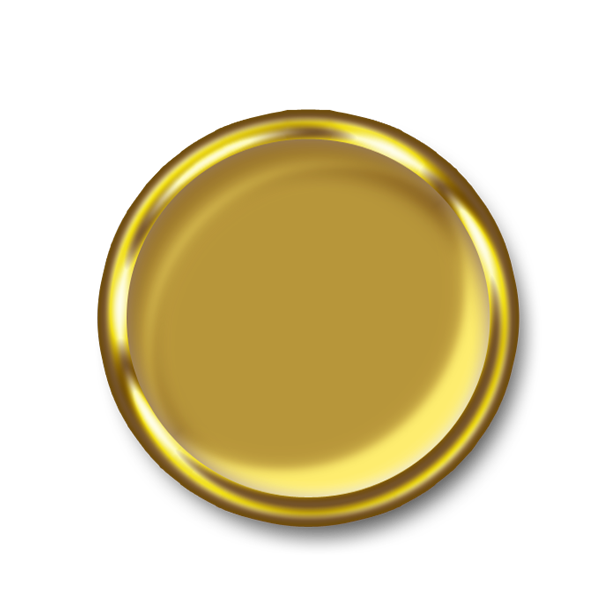 الروتين
اليومي
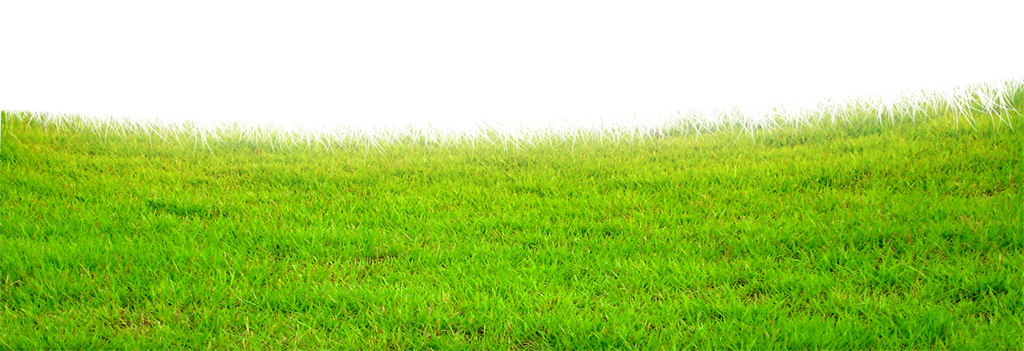 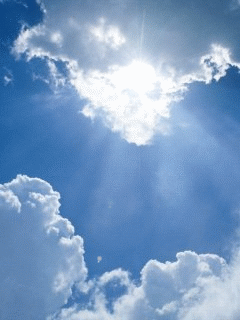 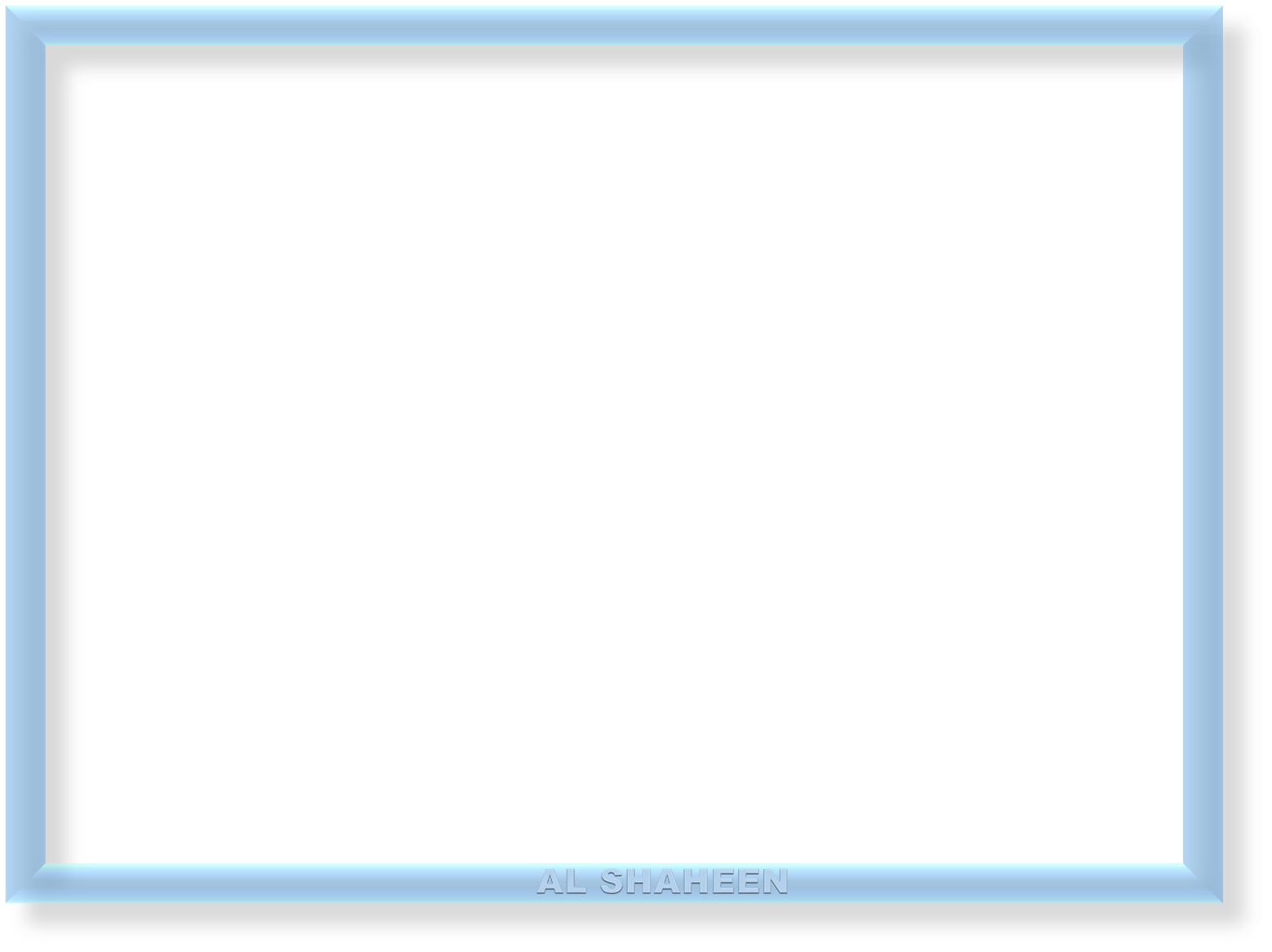 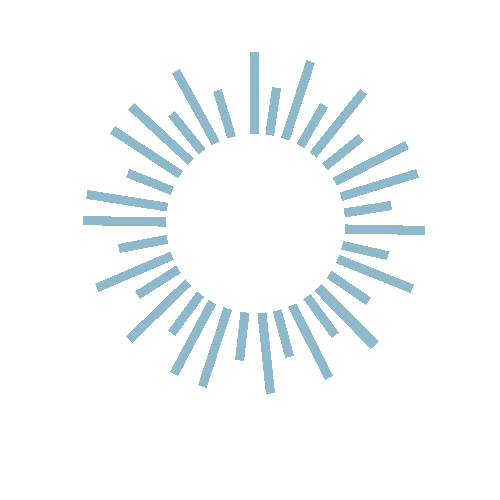 العشرة 
المبشـرون
 بالجنة
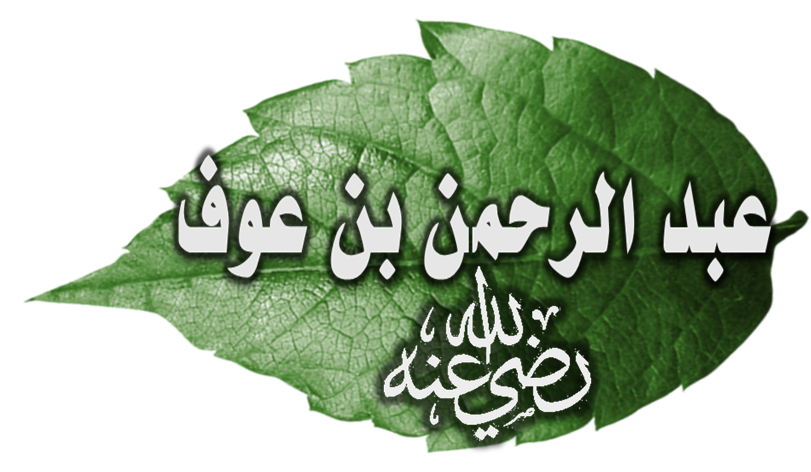 ان اسمه في قبل الإسلام عبد عمرو، وقيل عبد الكعبة، فسماه النبي صلى الله عليه وسلم عبد الرحمن كان عبد الرحمن تاجرًا ثريًا، وكان كريمًا، لم تمنعه أمواله الكثيرة من أن يكون واحدًا من العشرة الذين بشَّرهم رسول الإسلام بأنهم من أهل الجنَّة.
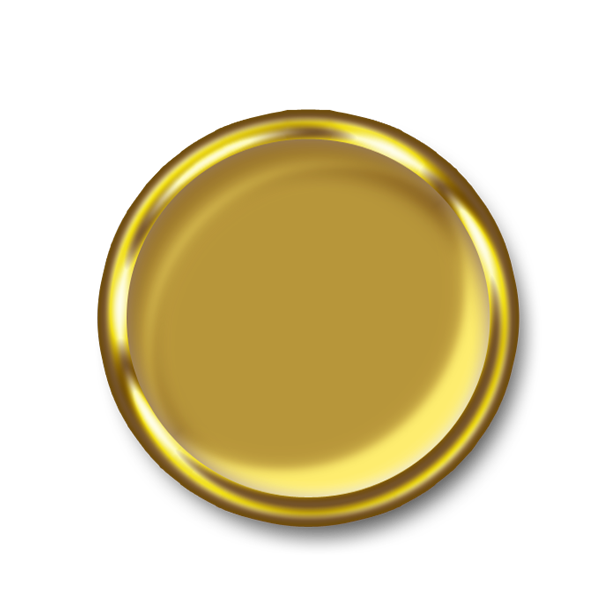 الروتين
اليومي
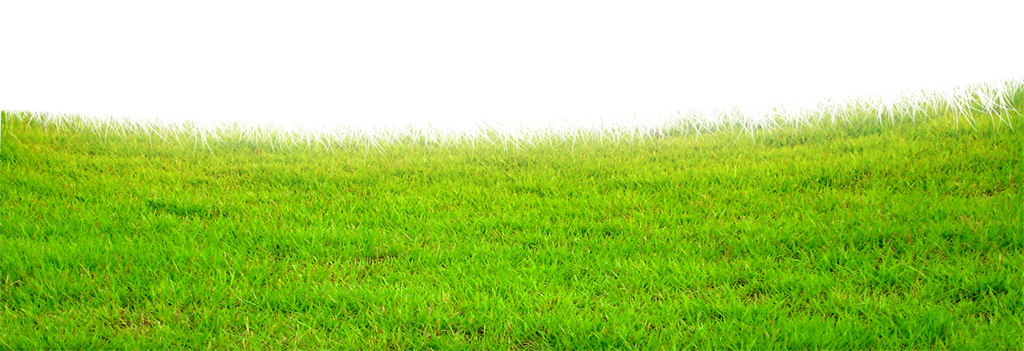 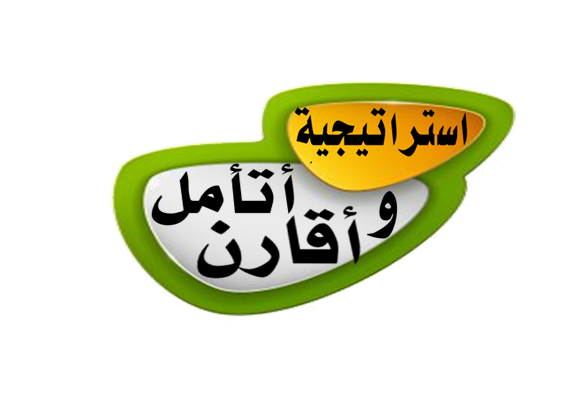 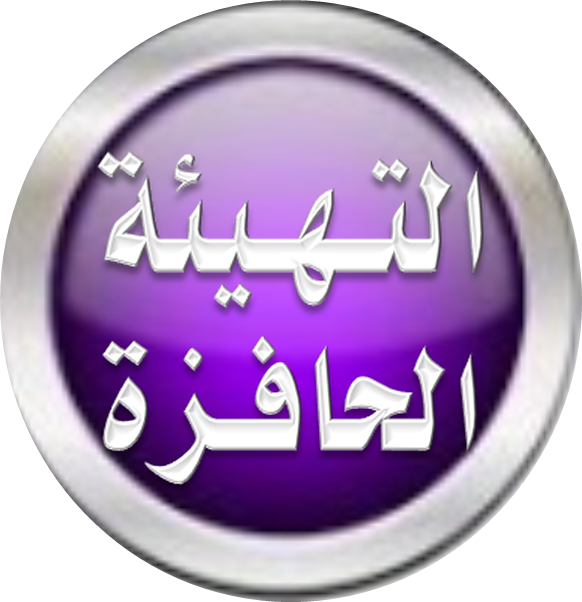 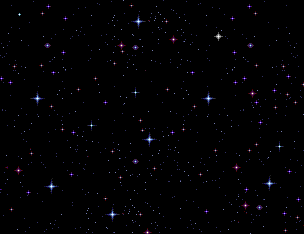 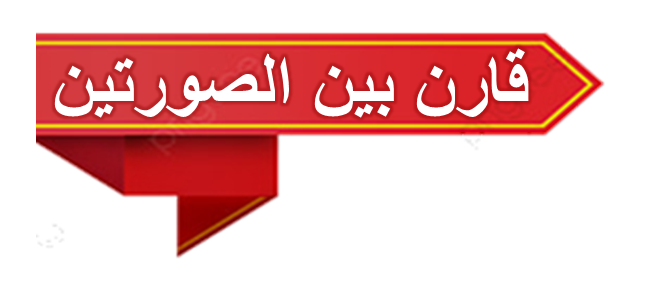 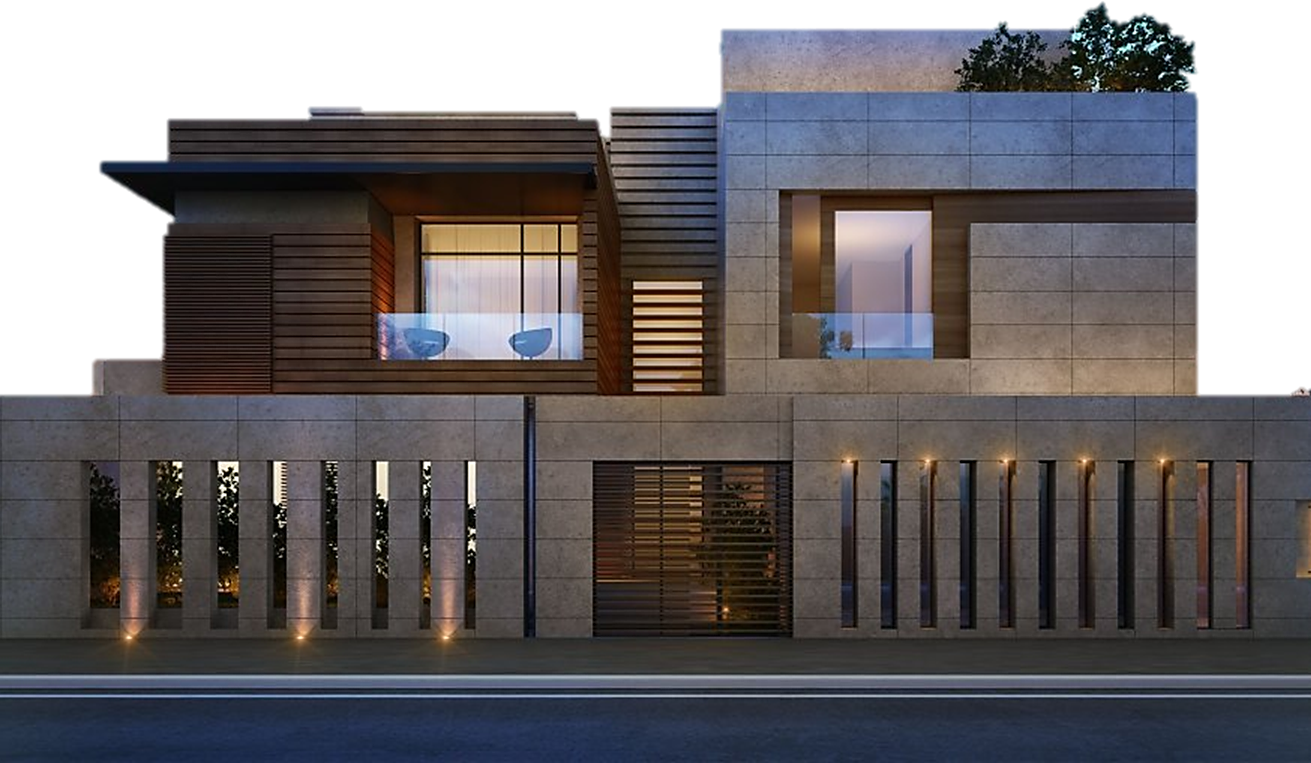 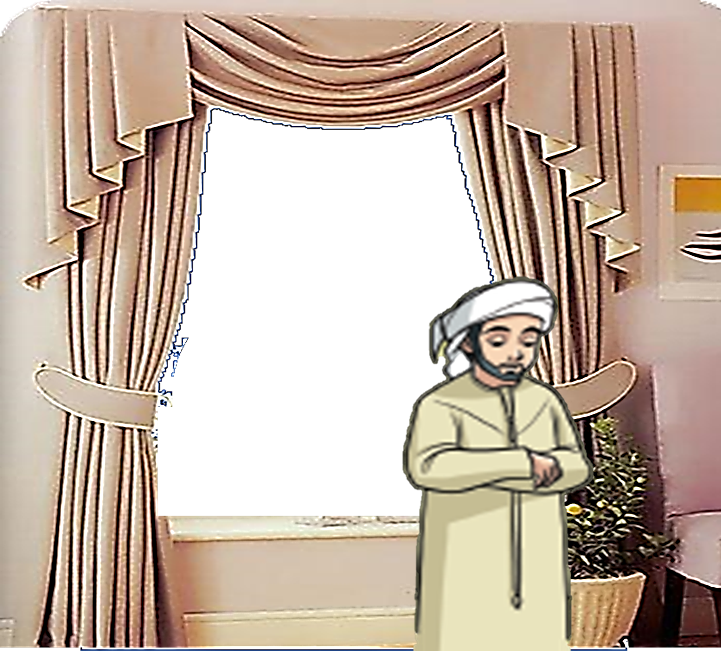 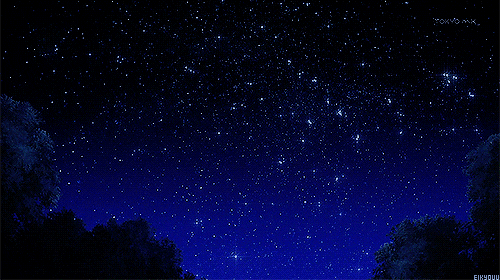 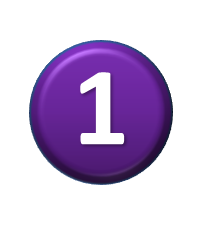 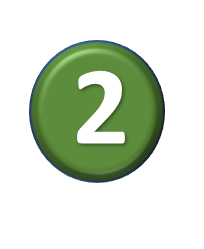 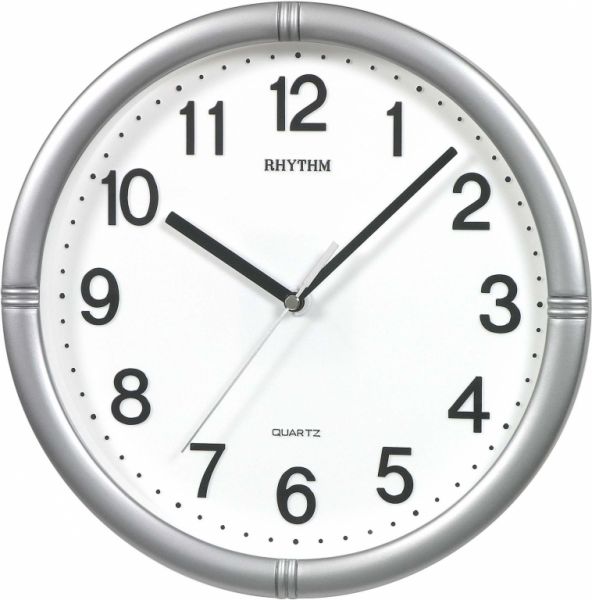 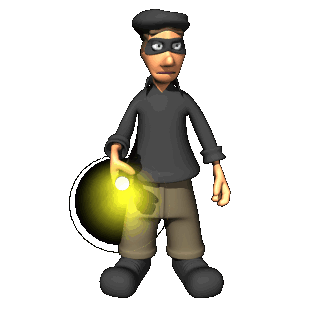 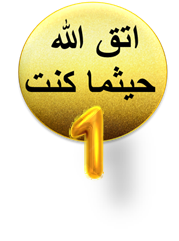 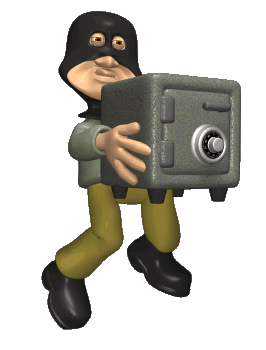 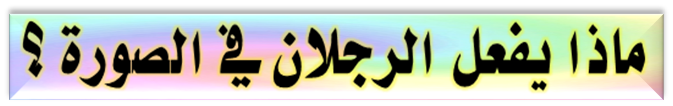 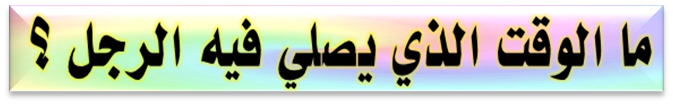 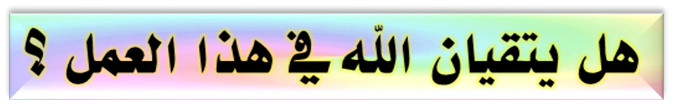 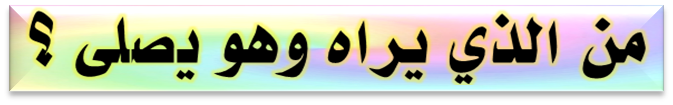 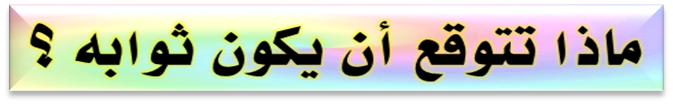 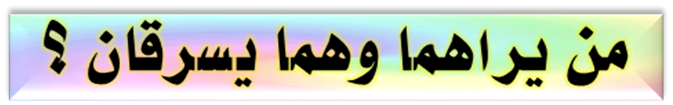 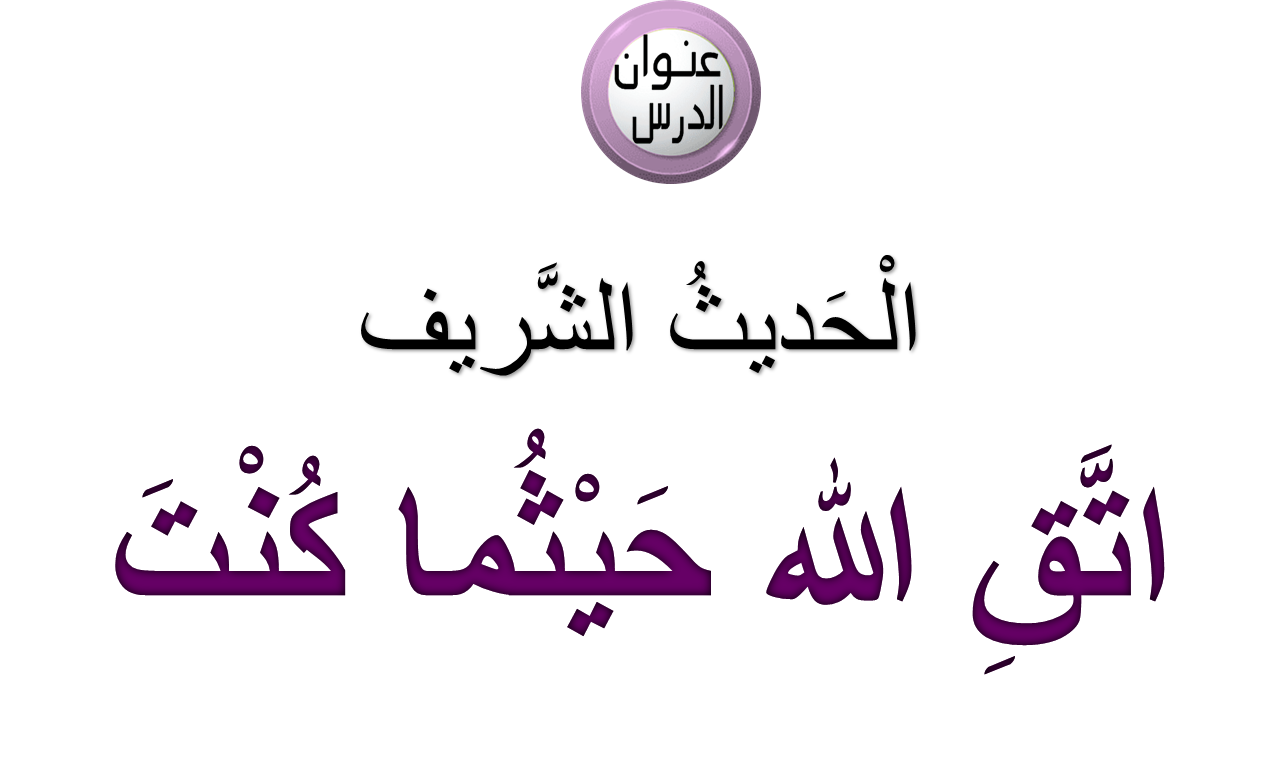 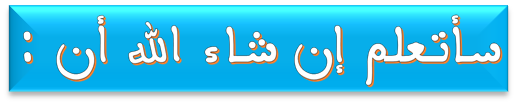 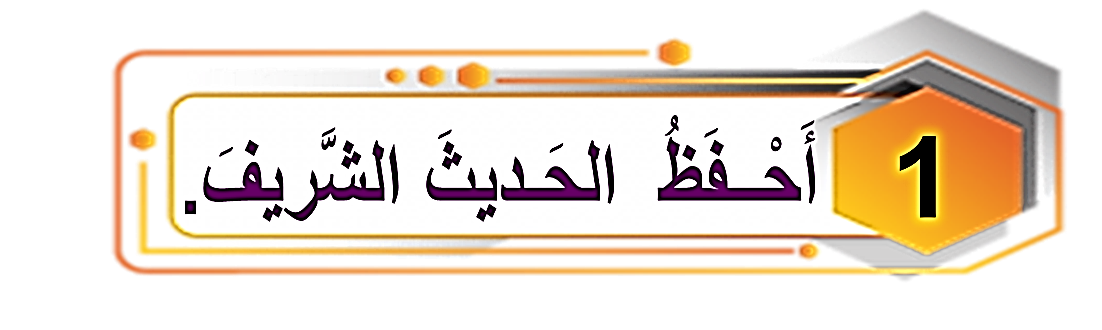 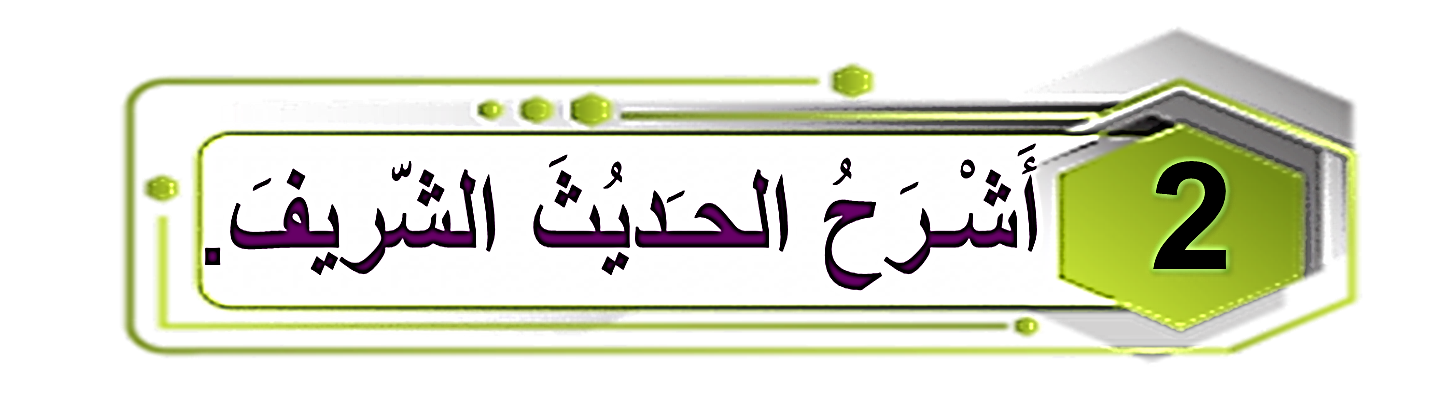 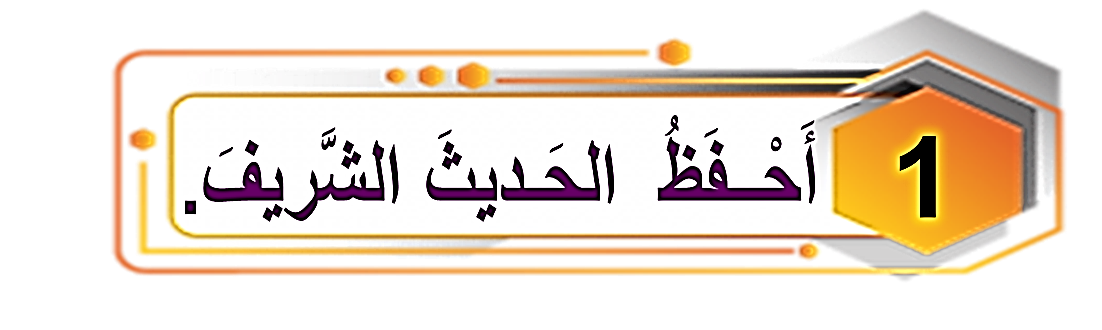 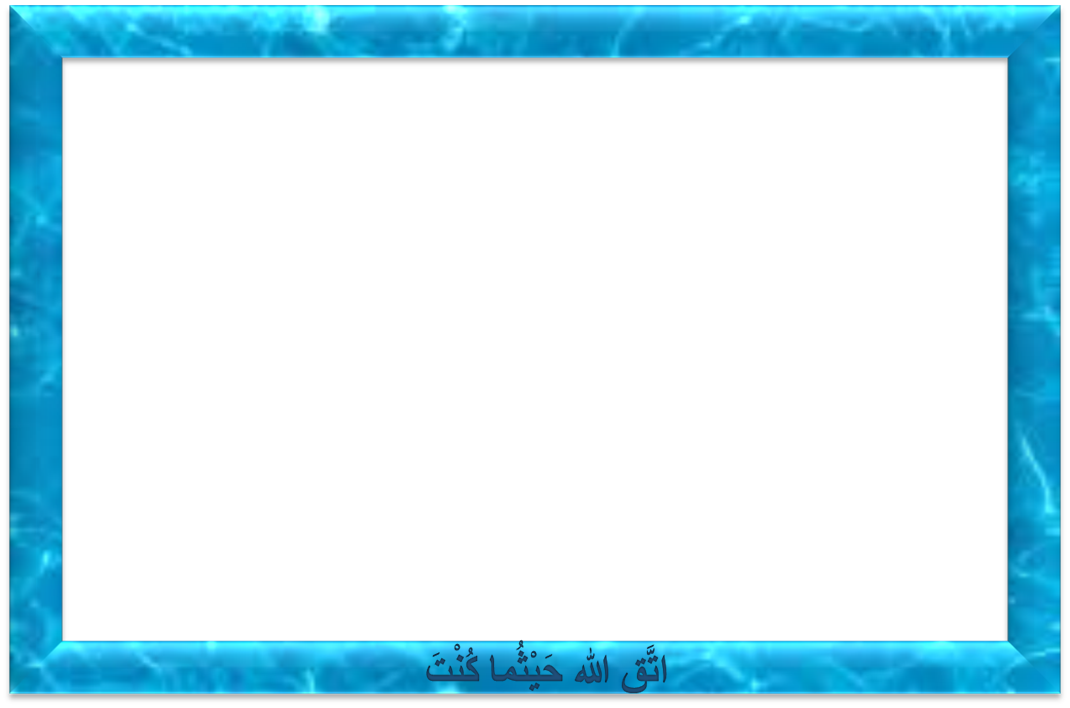 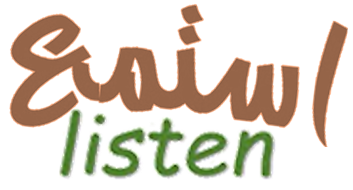 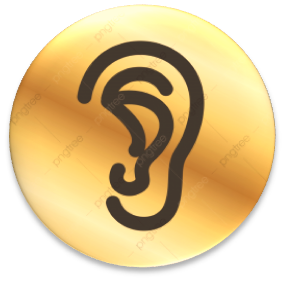 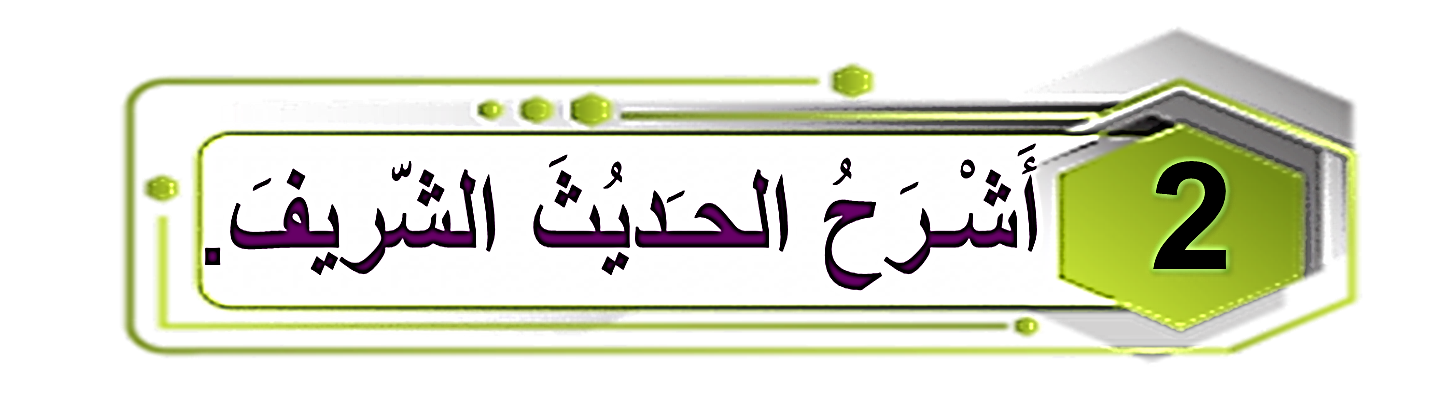 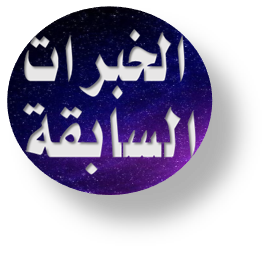 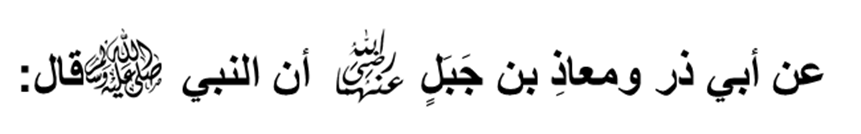 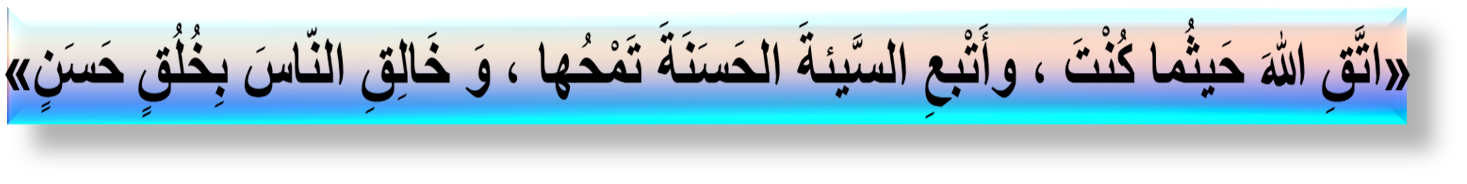 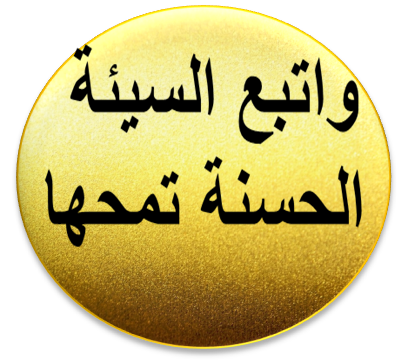 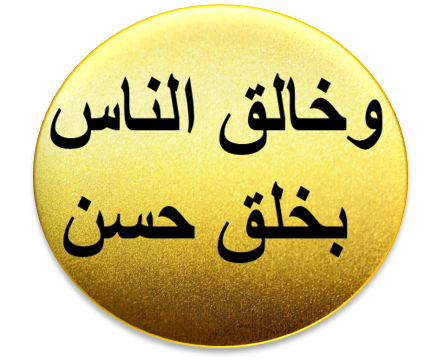 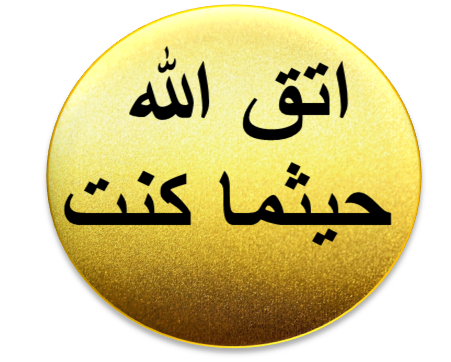 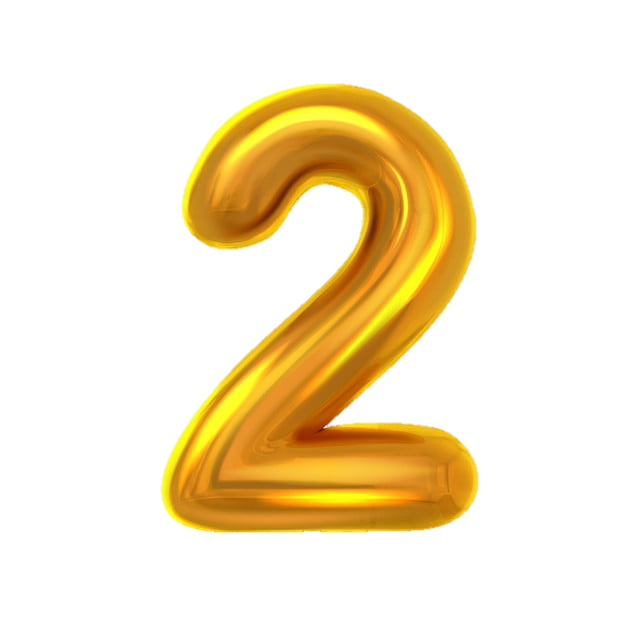 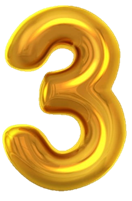 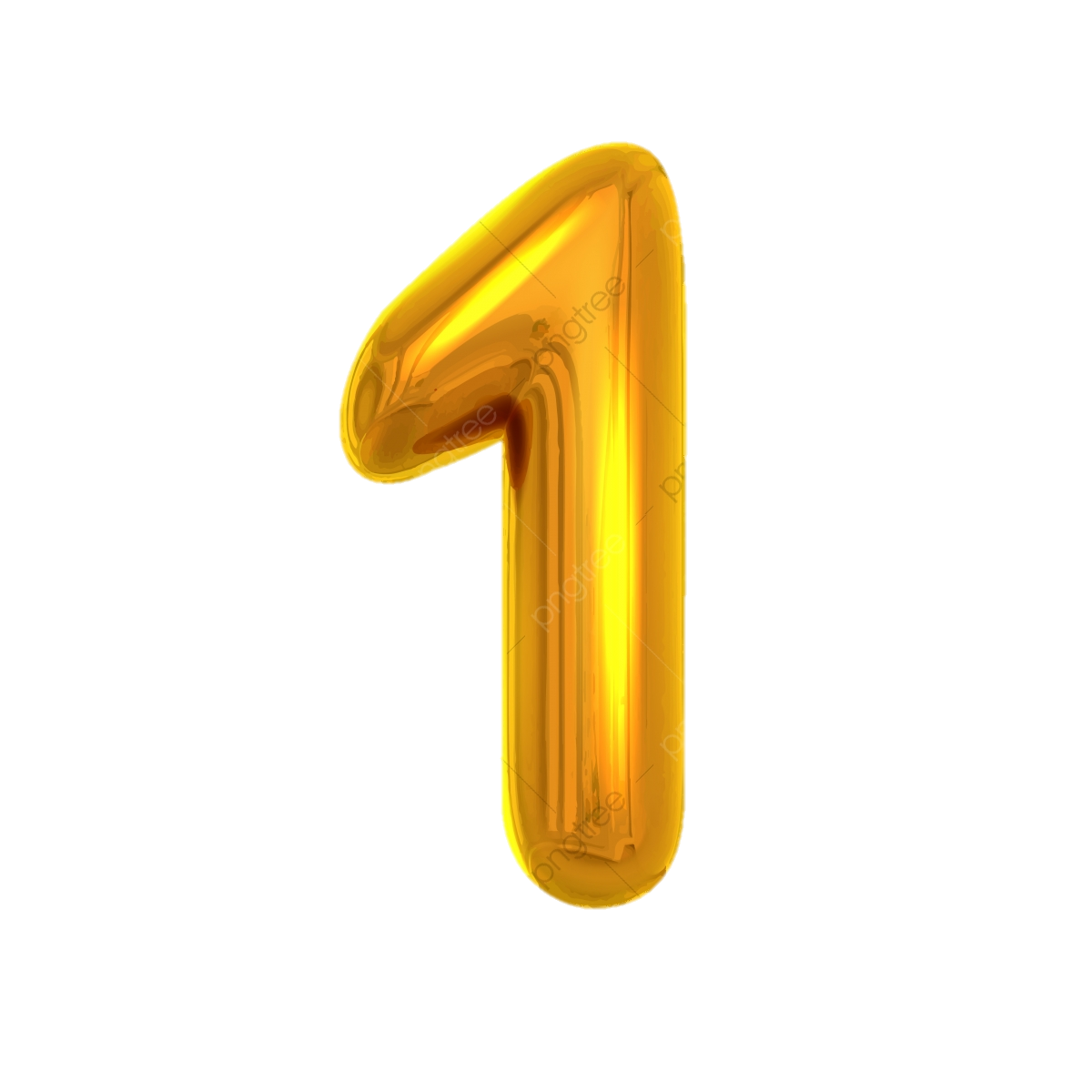 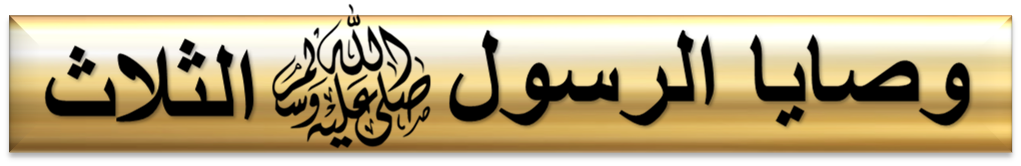 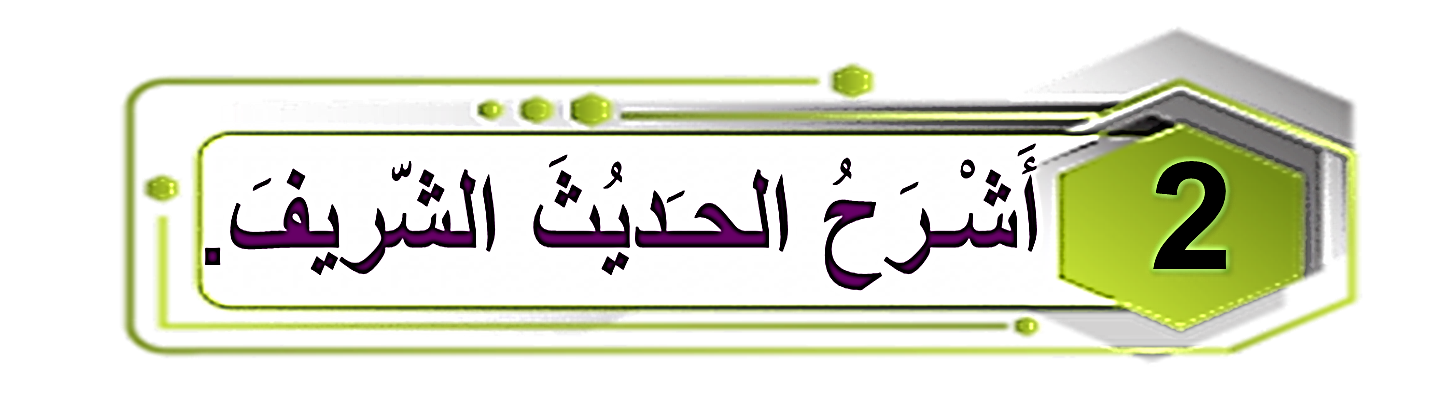 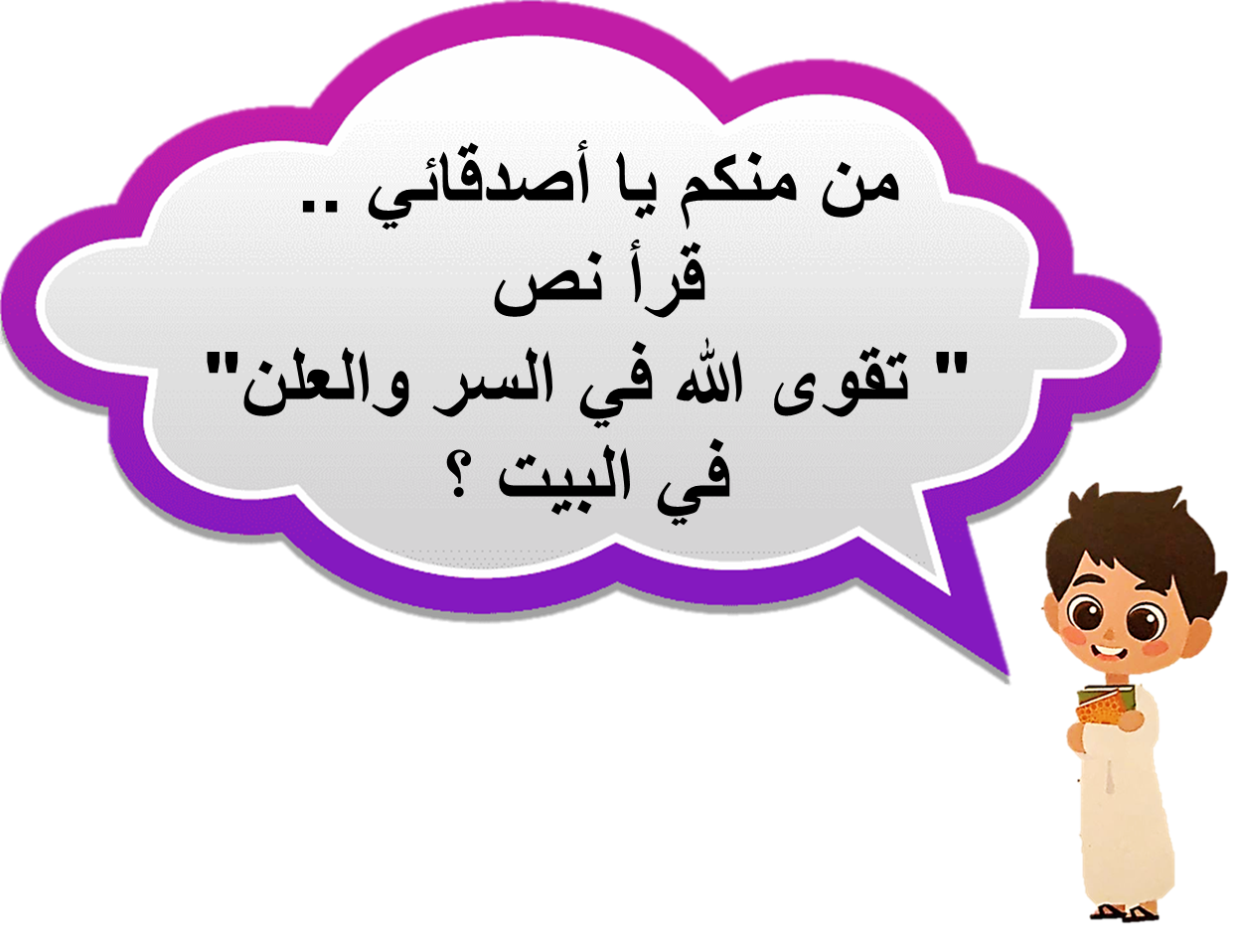 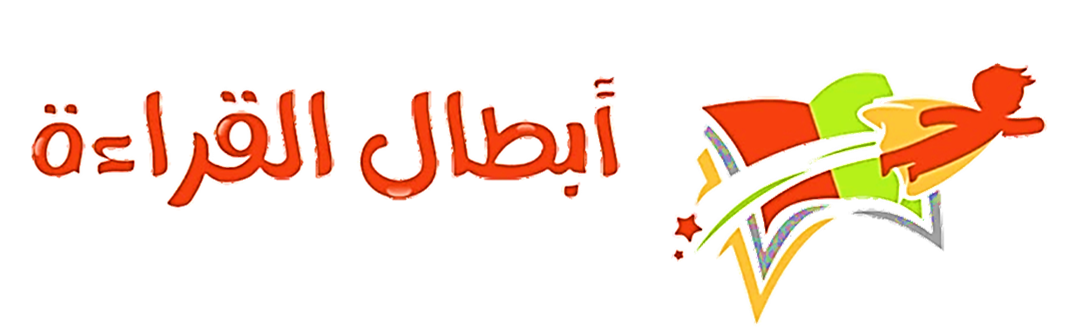 هل أنتم مستعدون ؟
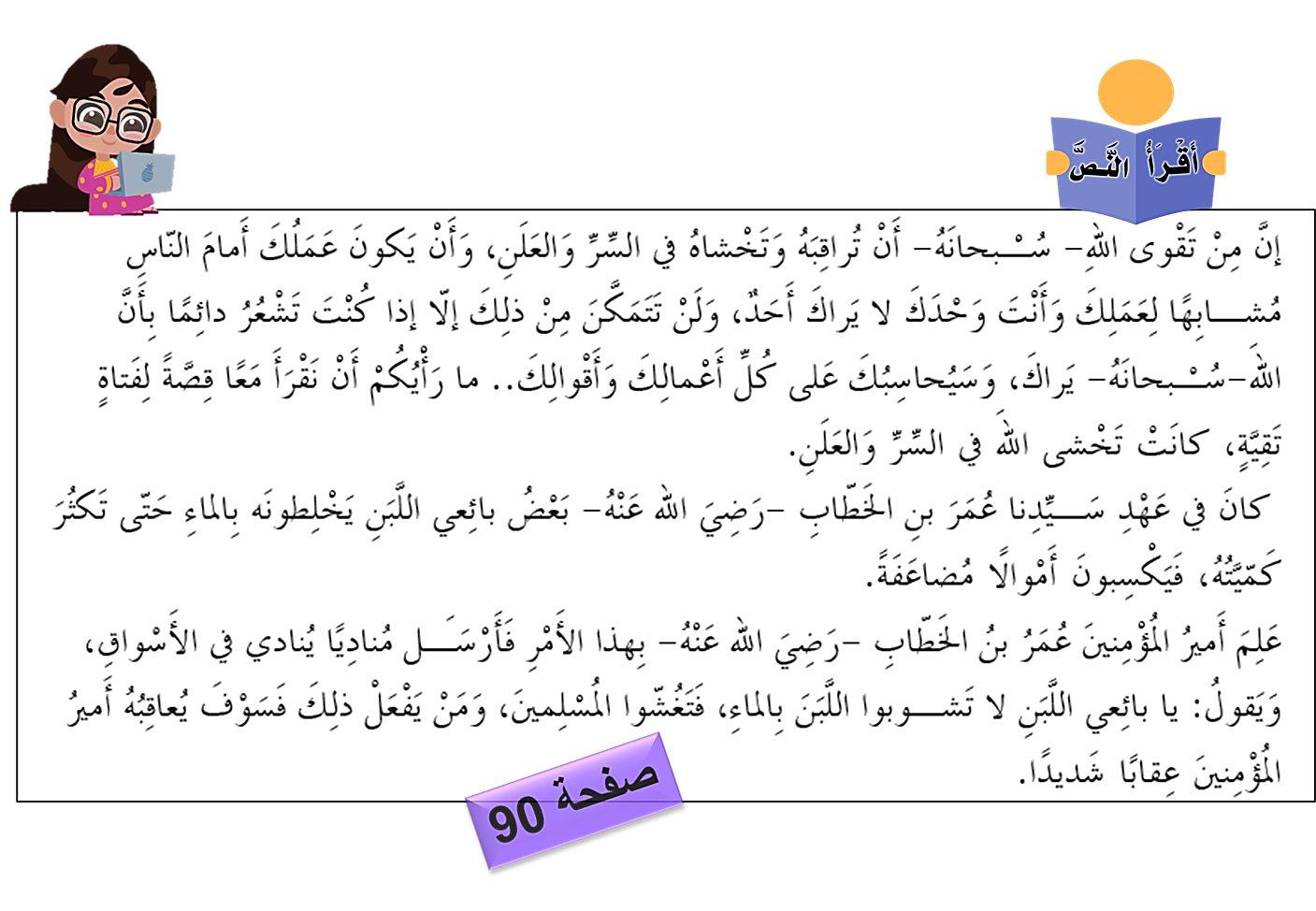 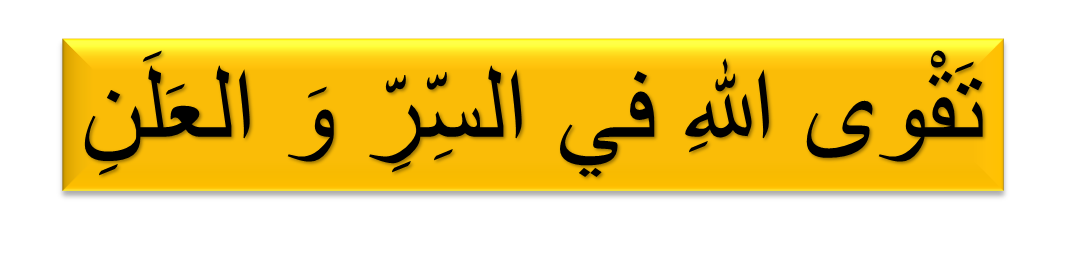 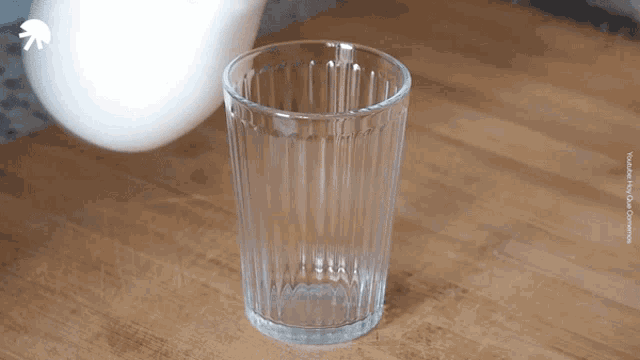 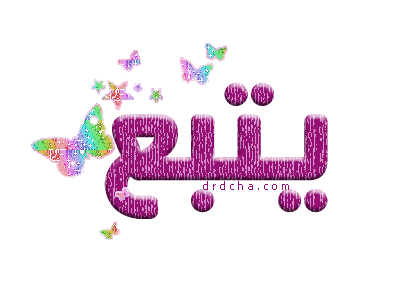 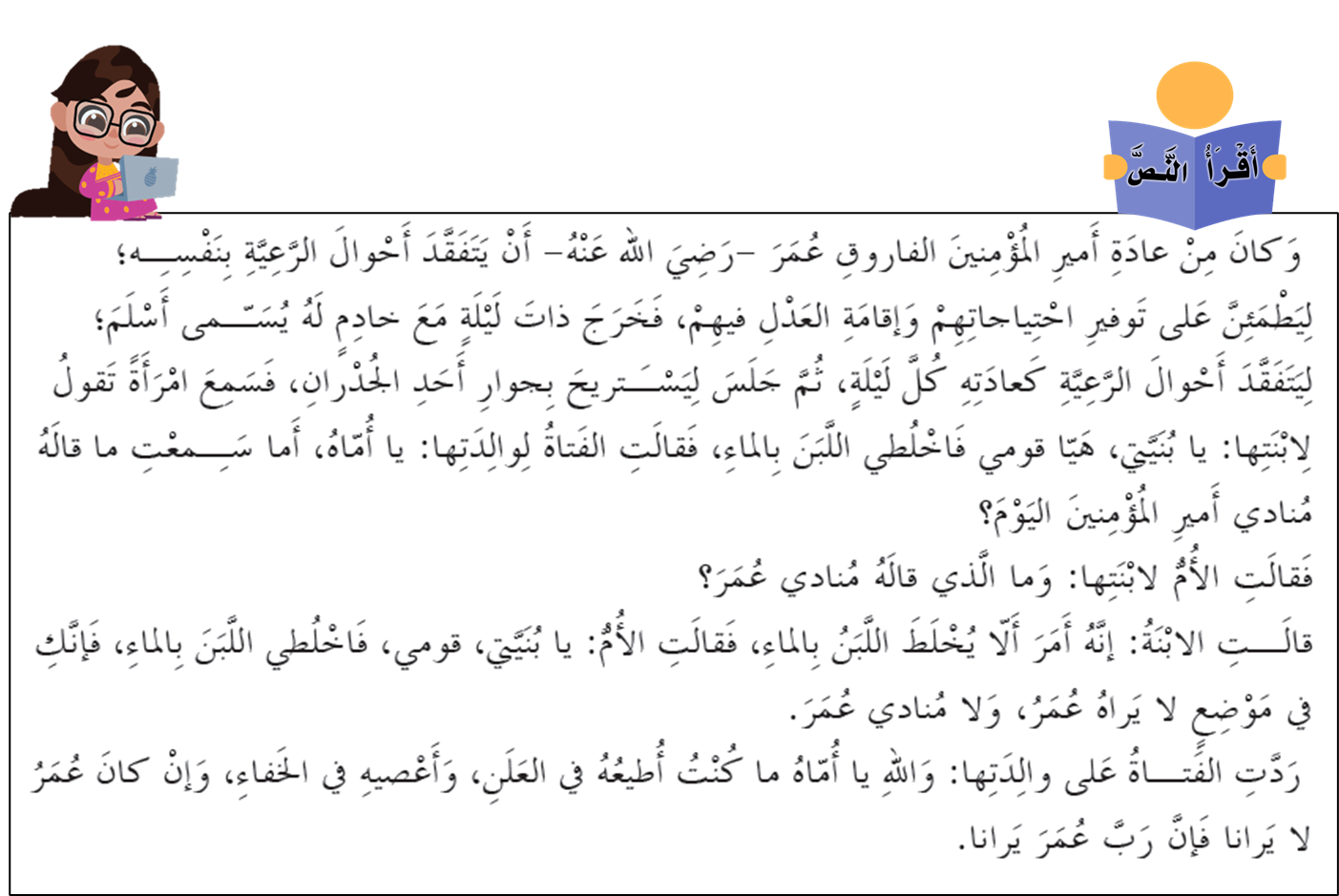 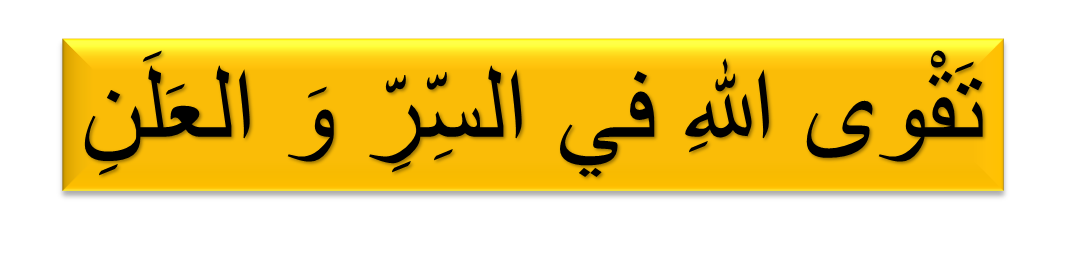 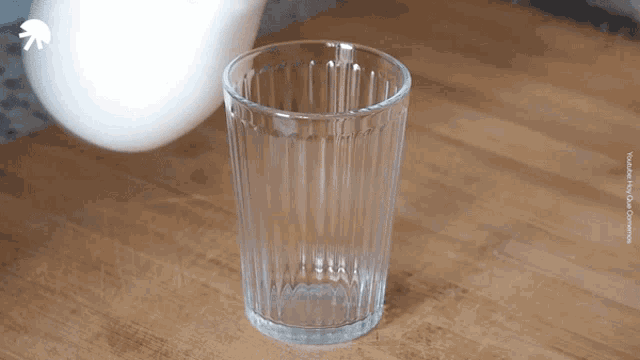 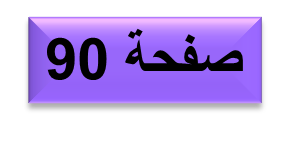 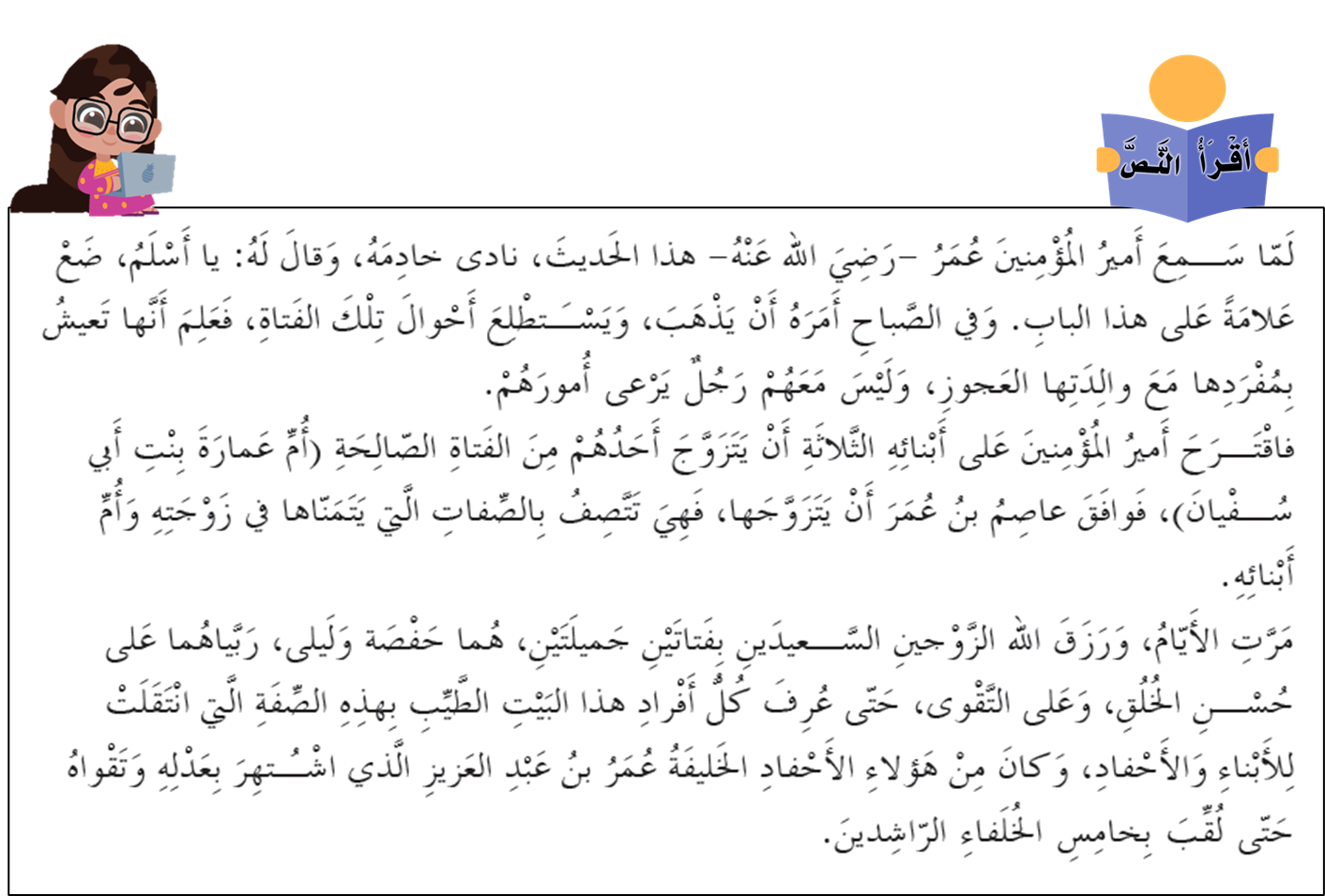 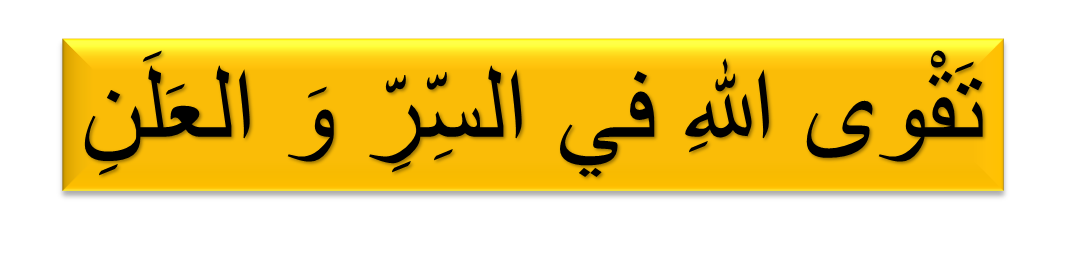 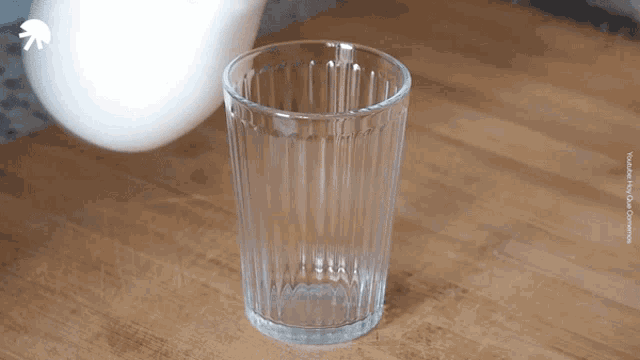 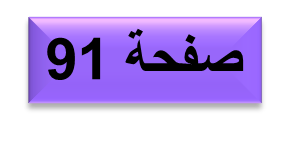 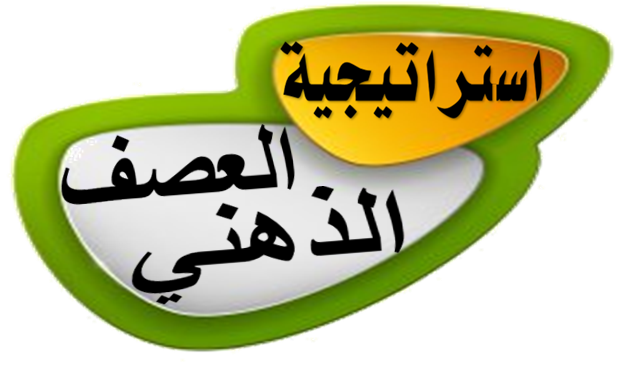 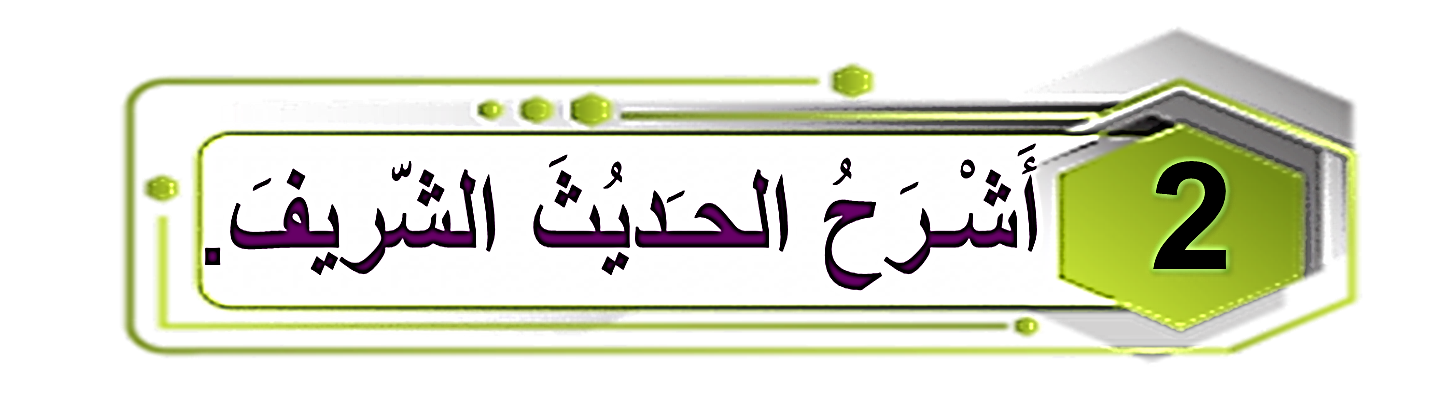 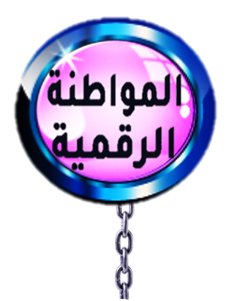 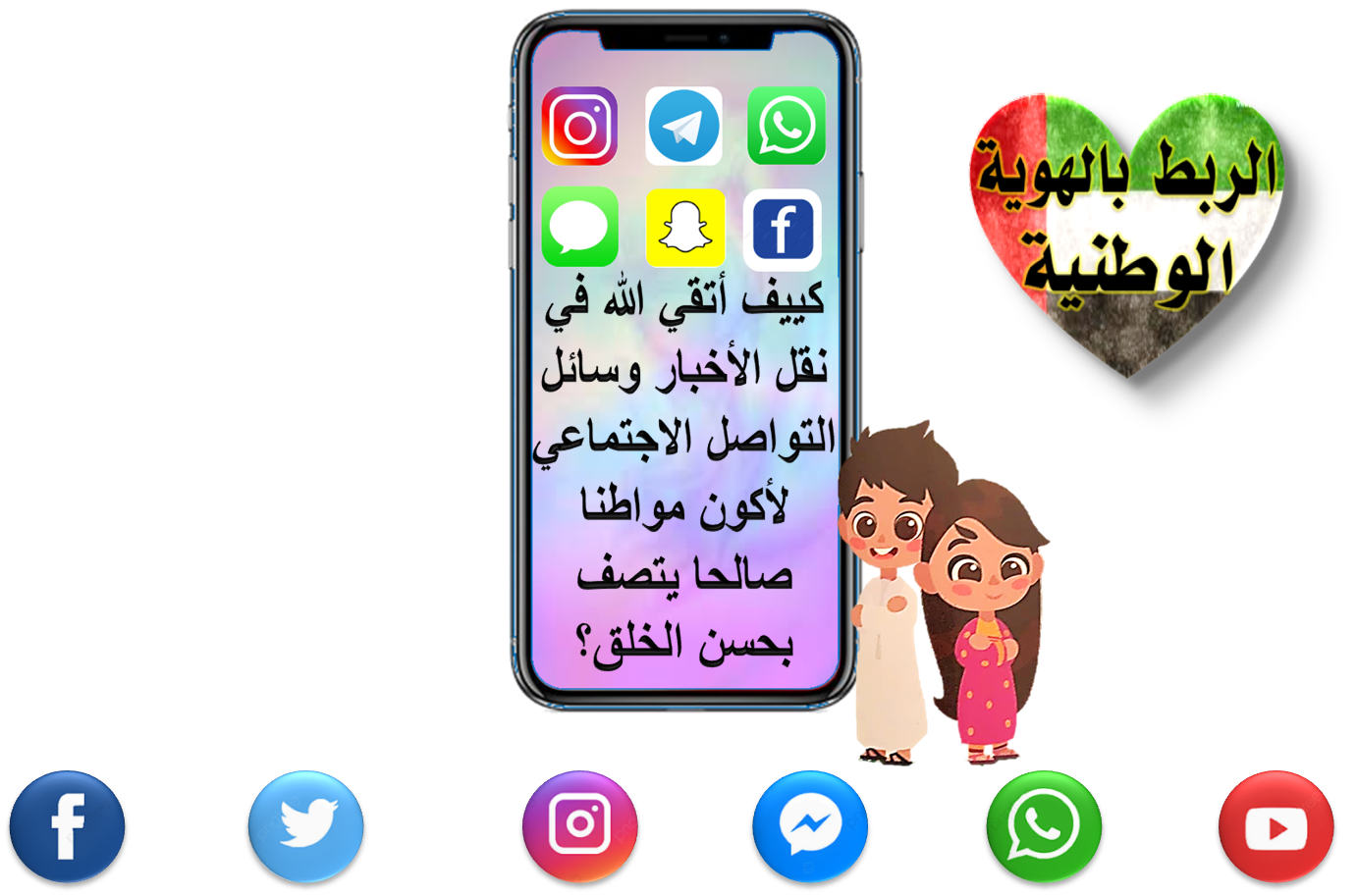 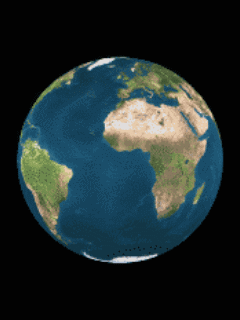 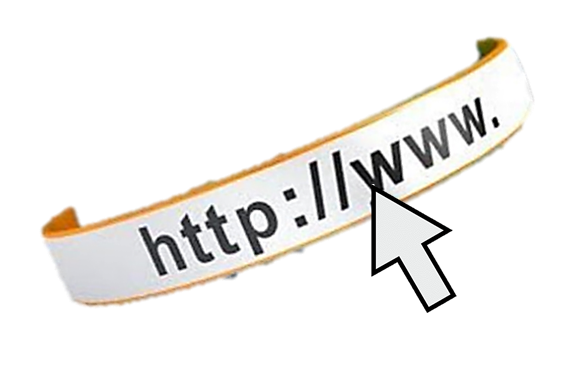 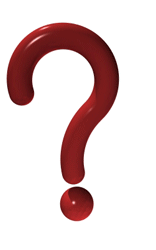 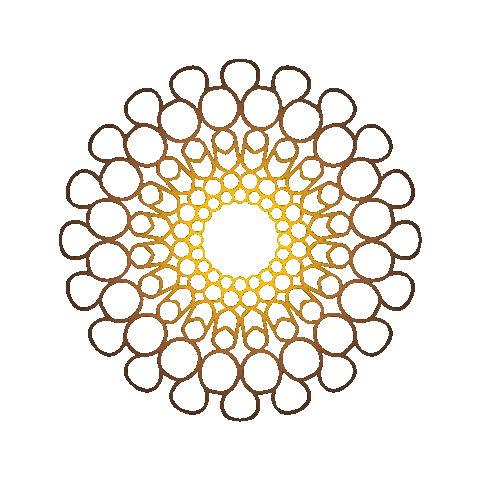 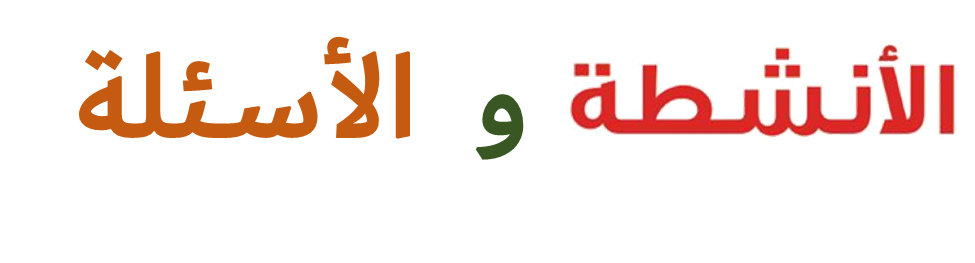 كتاب الطالب  صفحة 92-91
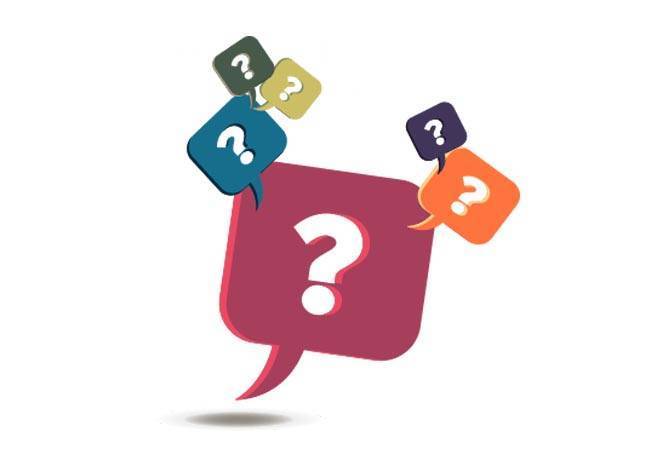 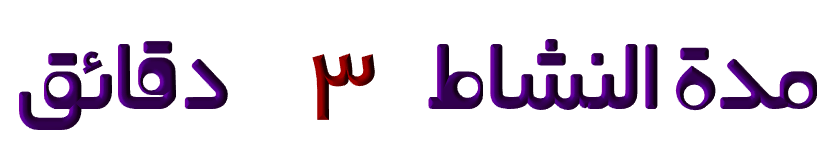 5  دقائق
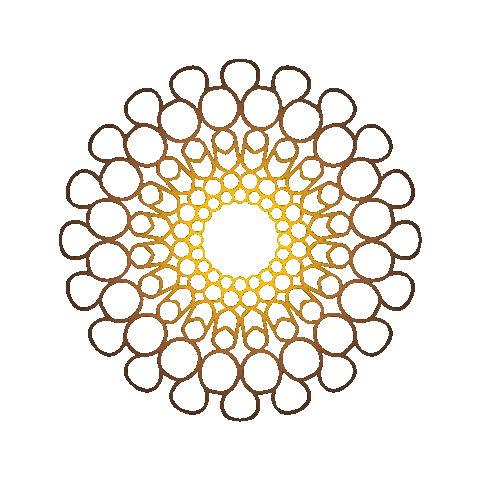 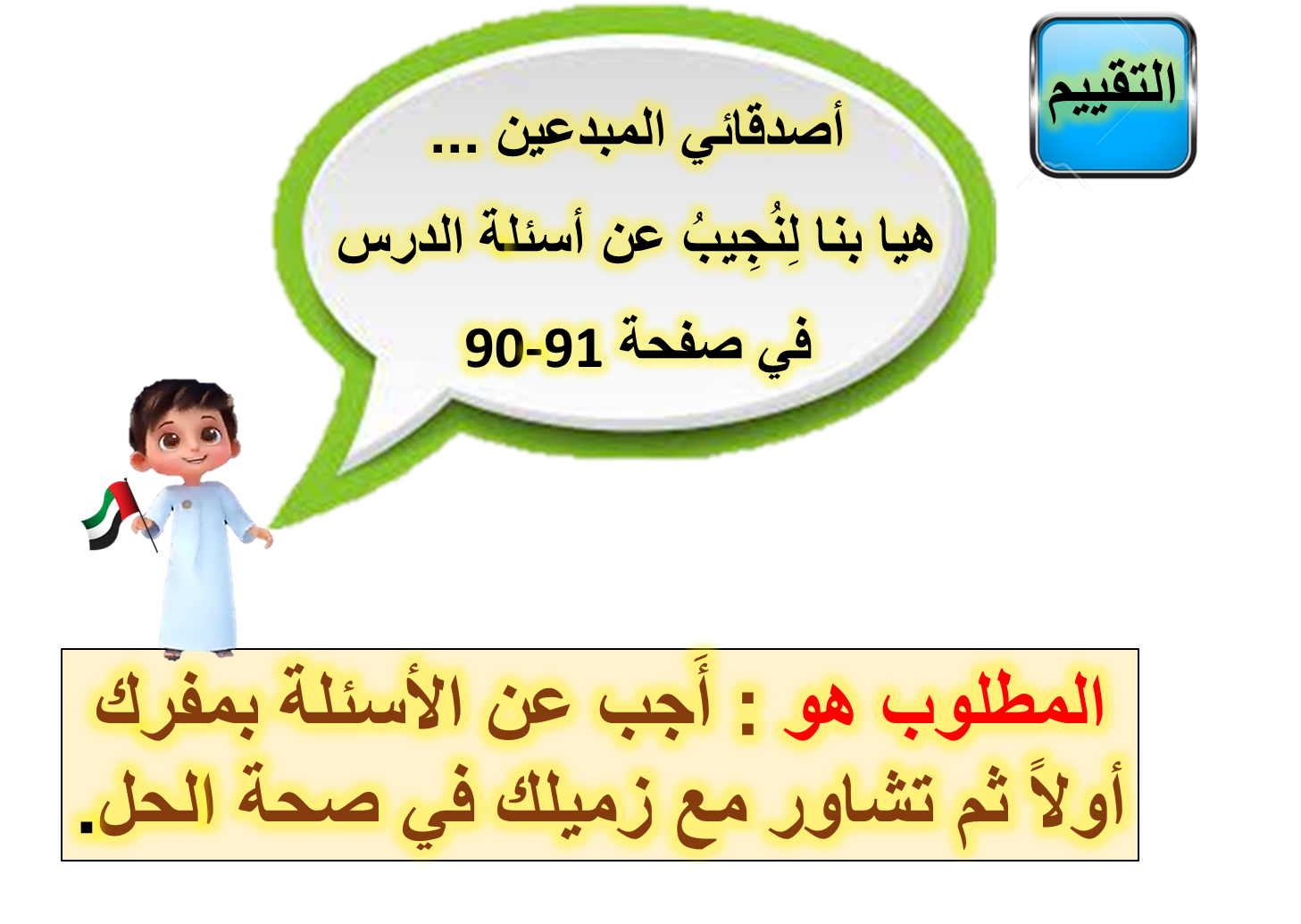 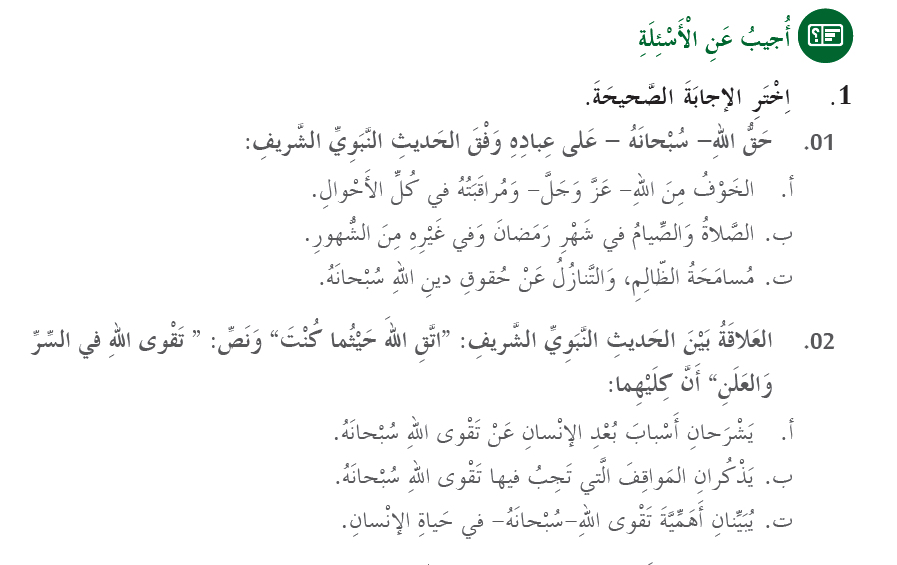 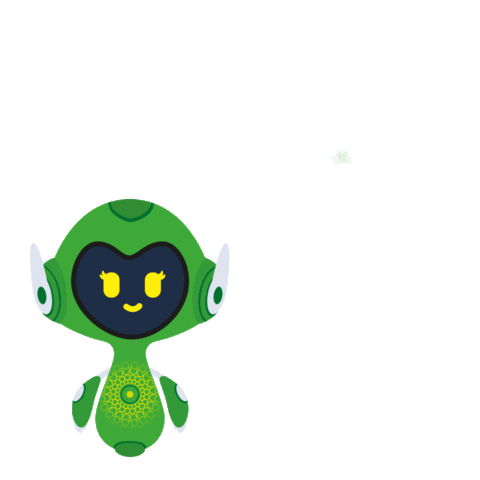 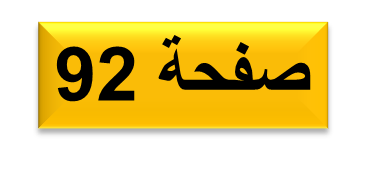 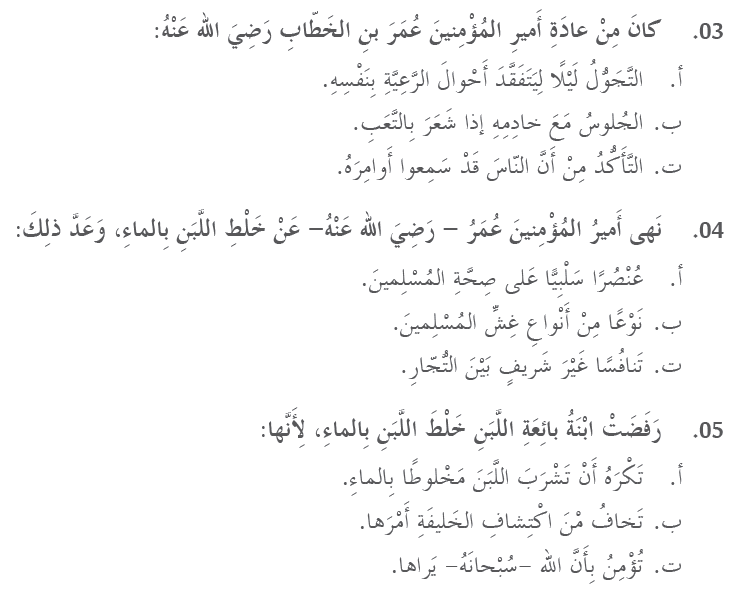 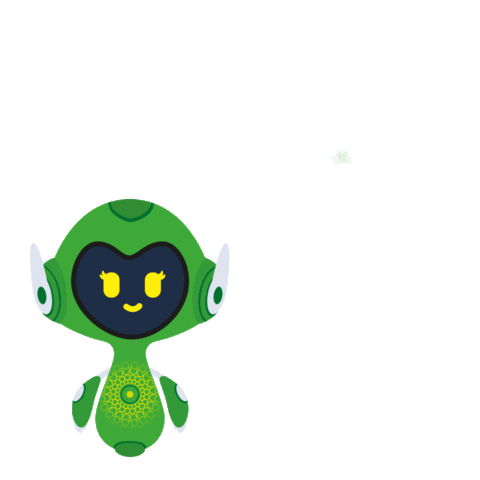 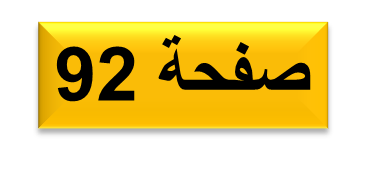 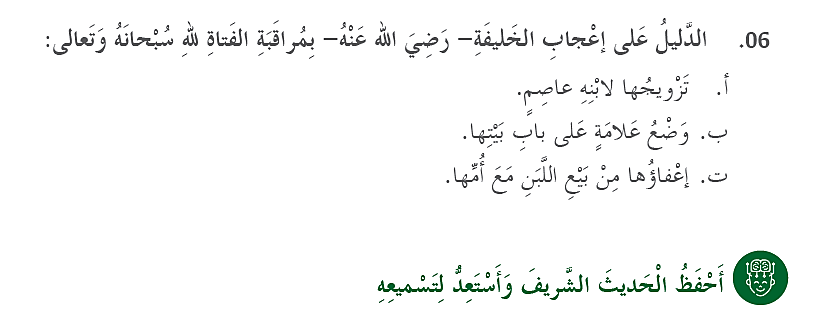 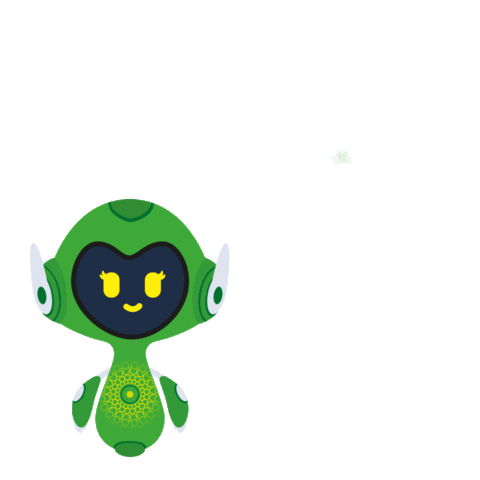 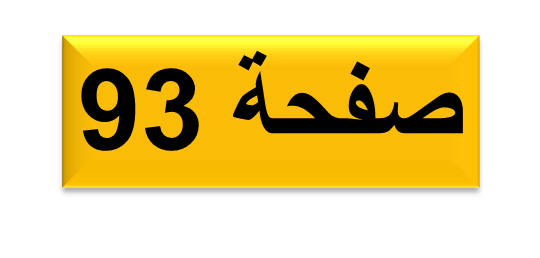 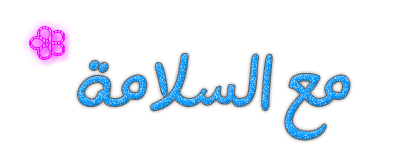 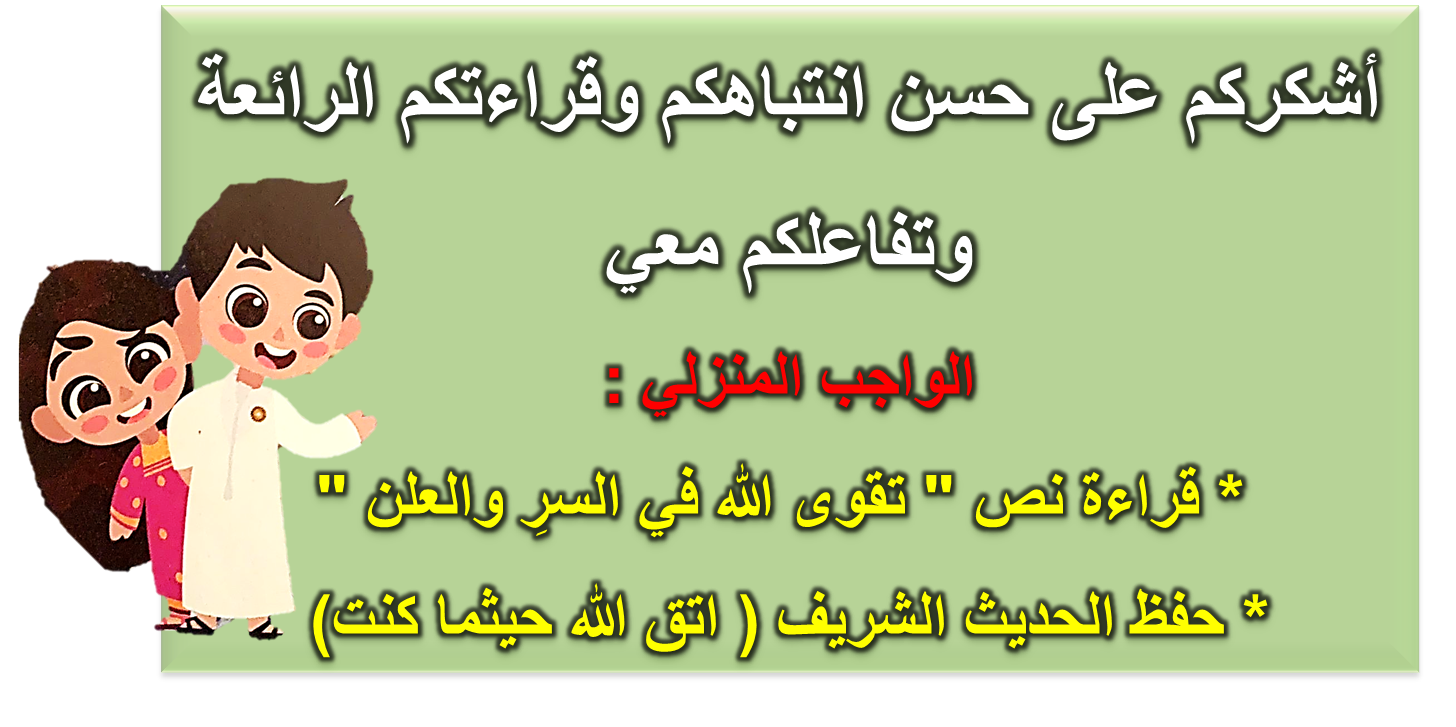 أقيم ذاتي
ضع في المحادثة الوجه الذي يناسب فهمك للدرس
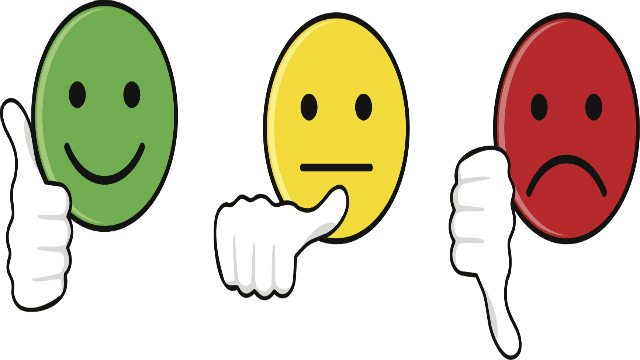 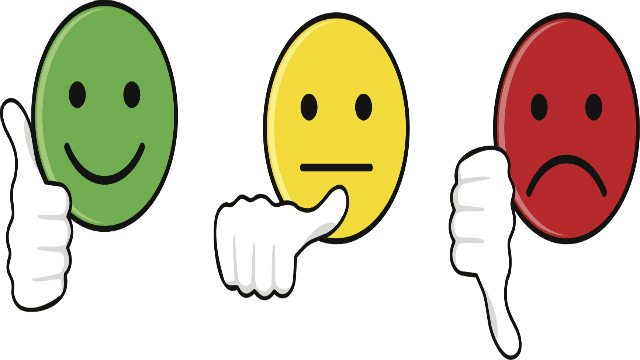 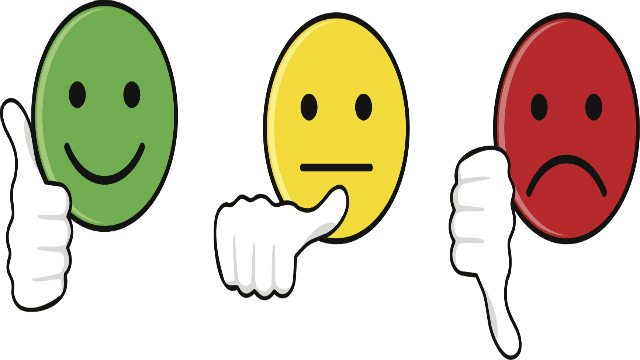 لم أفهم وأحتاج إلى المساعدة
أنا لم أفهم 
الدرس تمامًا 
اليوم
أنا فمت الدرس اليوم
سبحانك اللهم وبحمدك أشهد أن لا إله إلا أنت أستغفرك وأتوب إليك
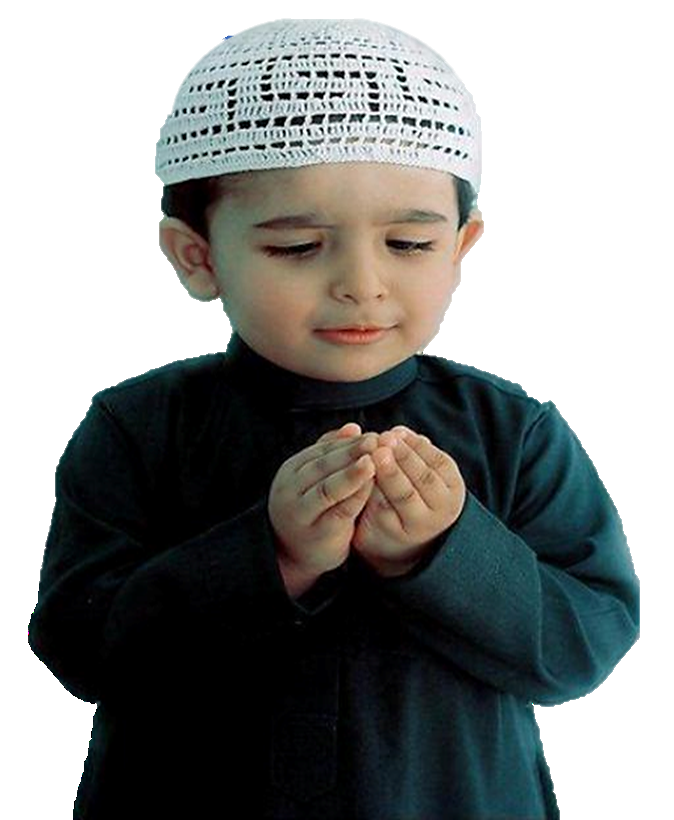